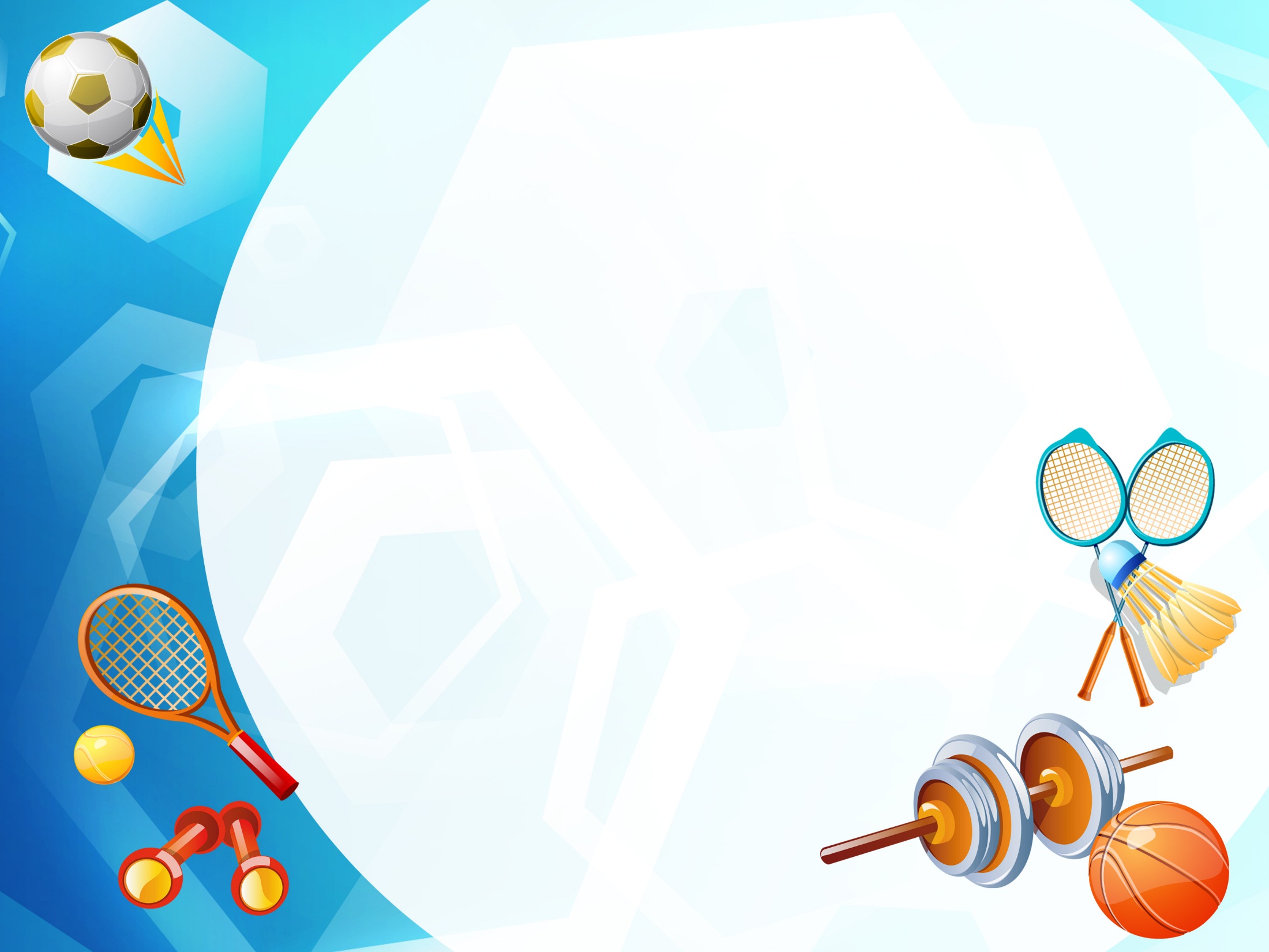 Система физкультурно-оздоровительной работы инструктора по физической культуре в ДОУ
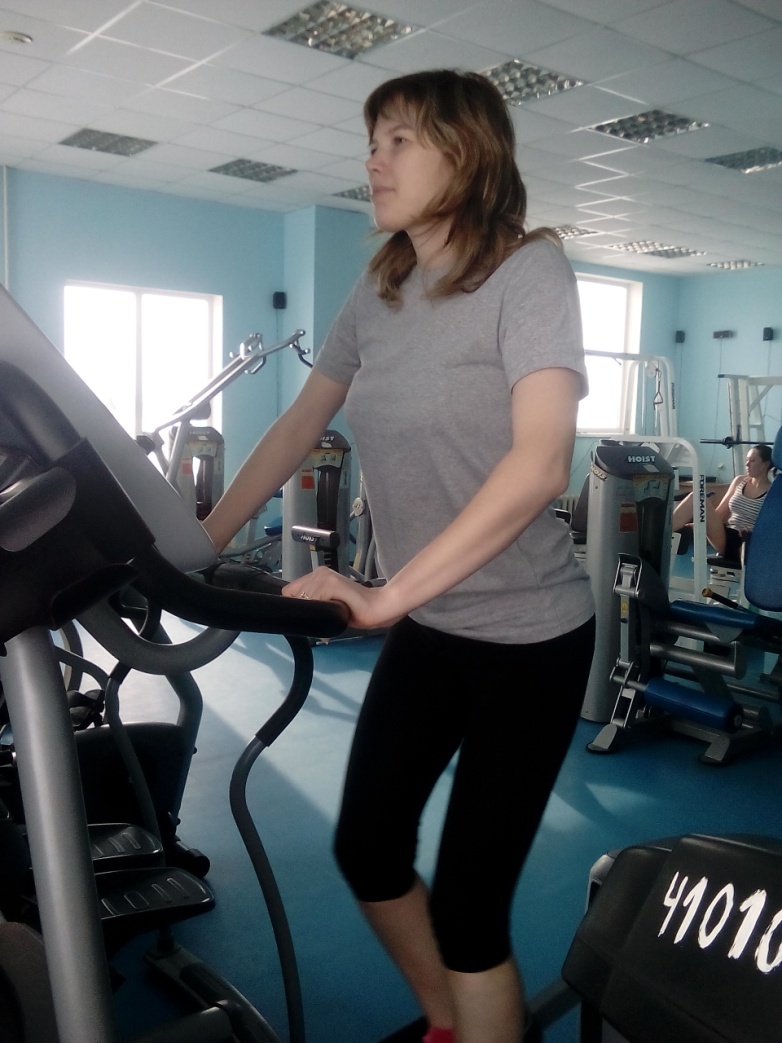 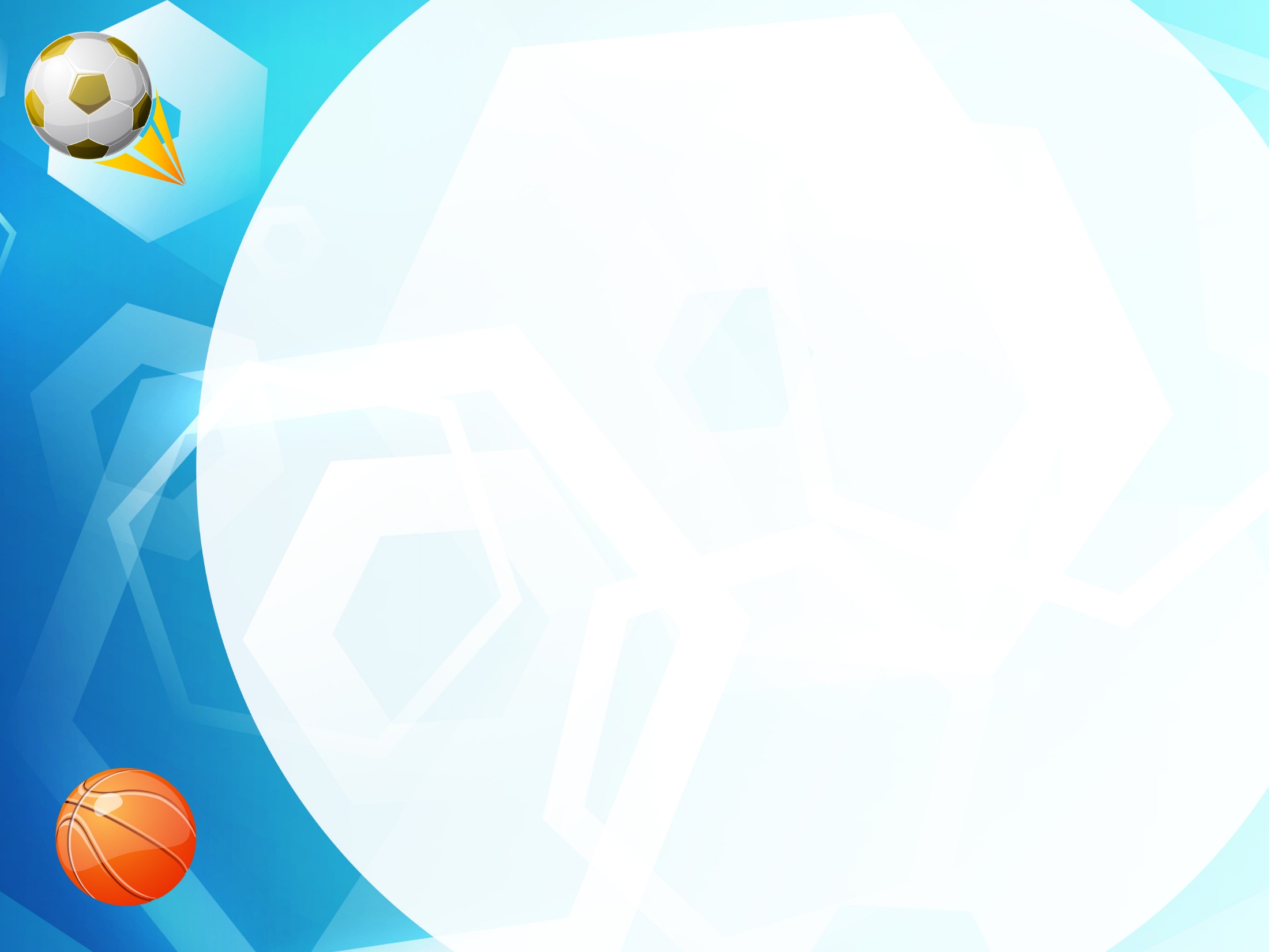 Нормативно- методические документы
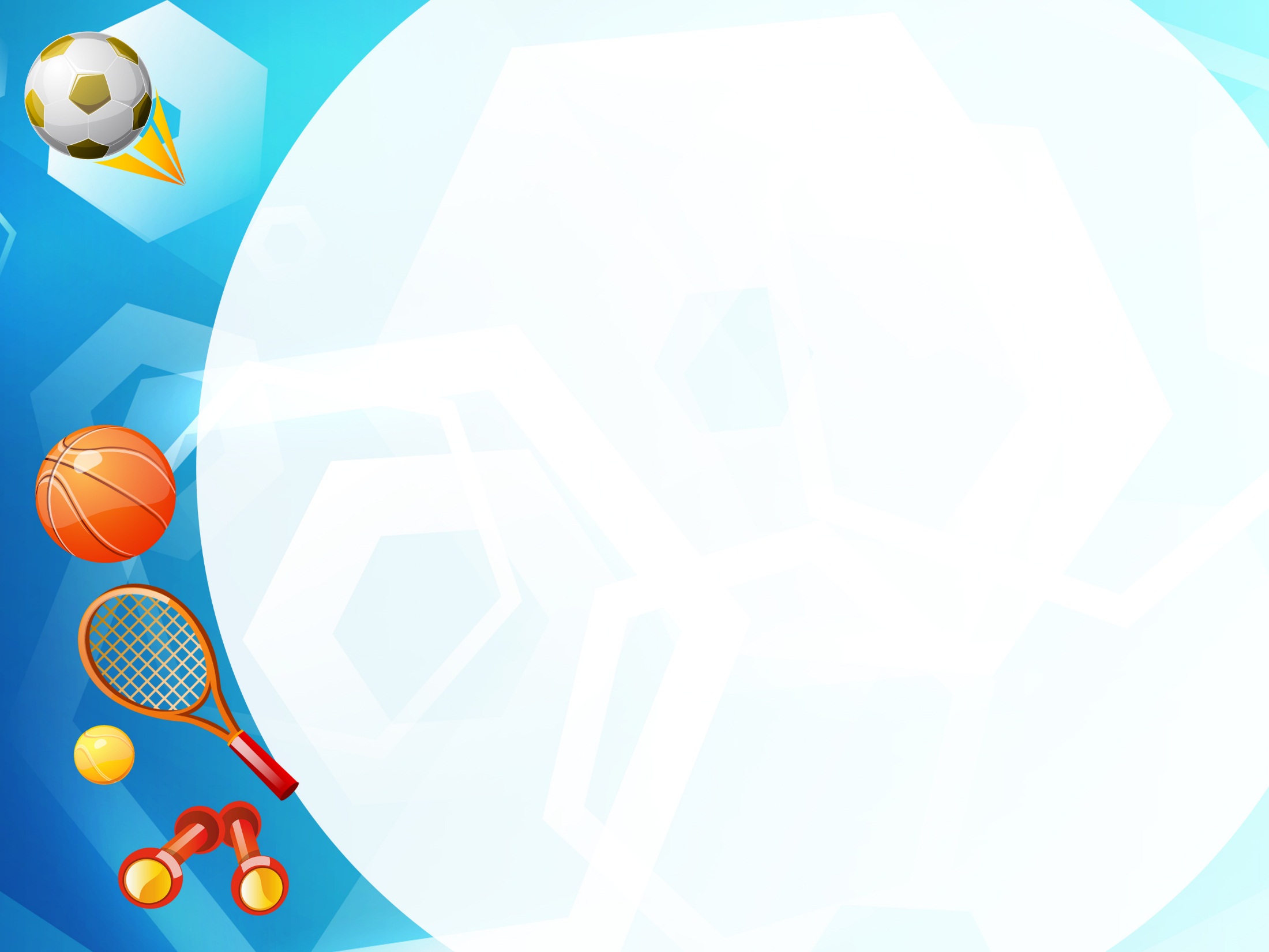 Цель: формирование у детей интереса и ценностного отношения к занятиям физической культурой; гармоничное физическое развитие
Задачи:
Развивать физические качества – быстроту,  ловкость, выносливость, гибкость, силу и др.
Накапливать и обогащать двигательный опыт.
Формировать потребность в здоровом образе жизни.
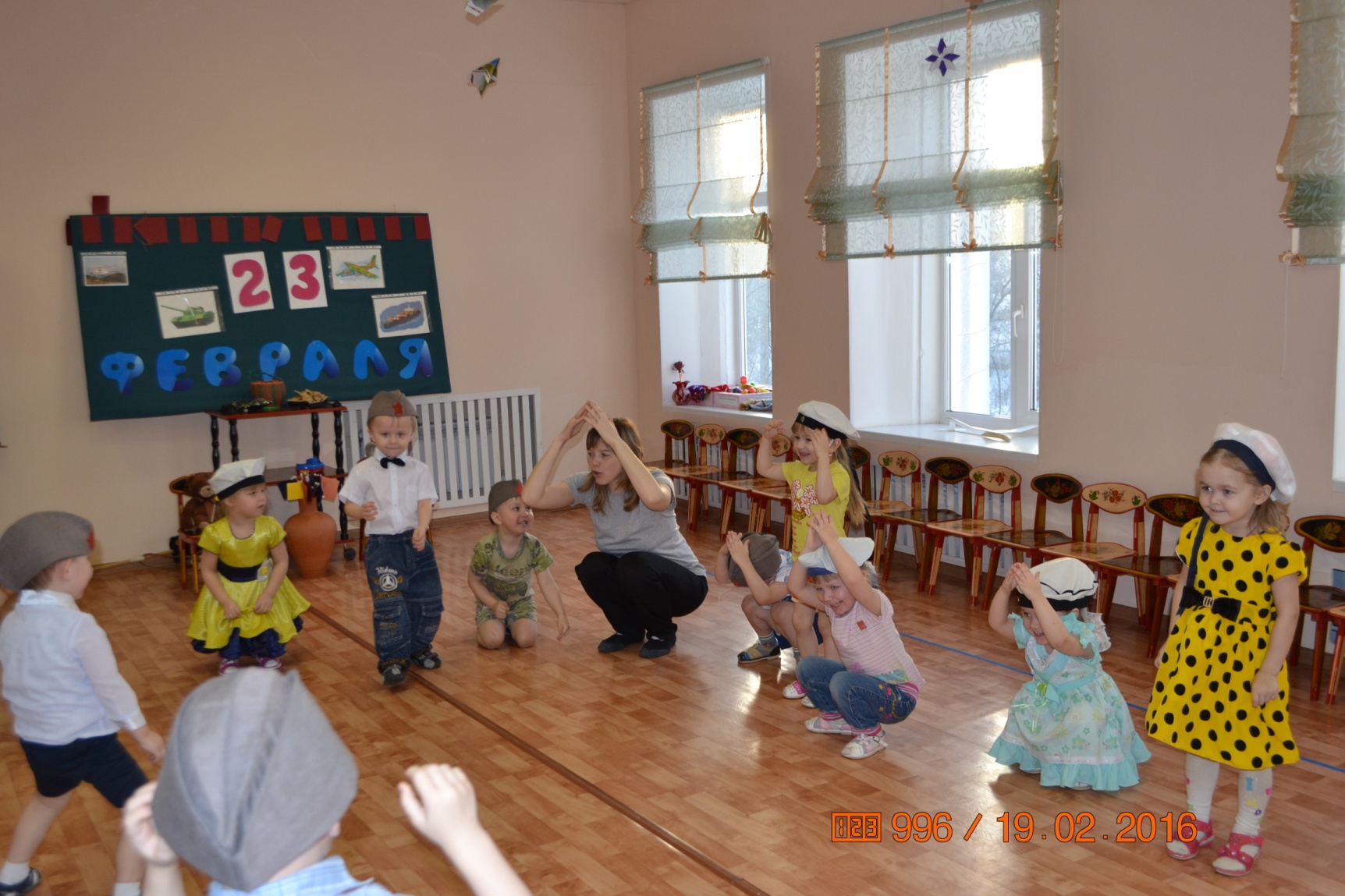 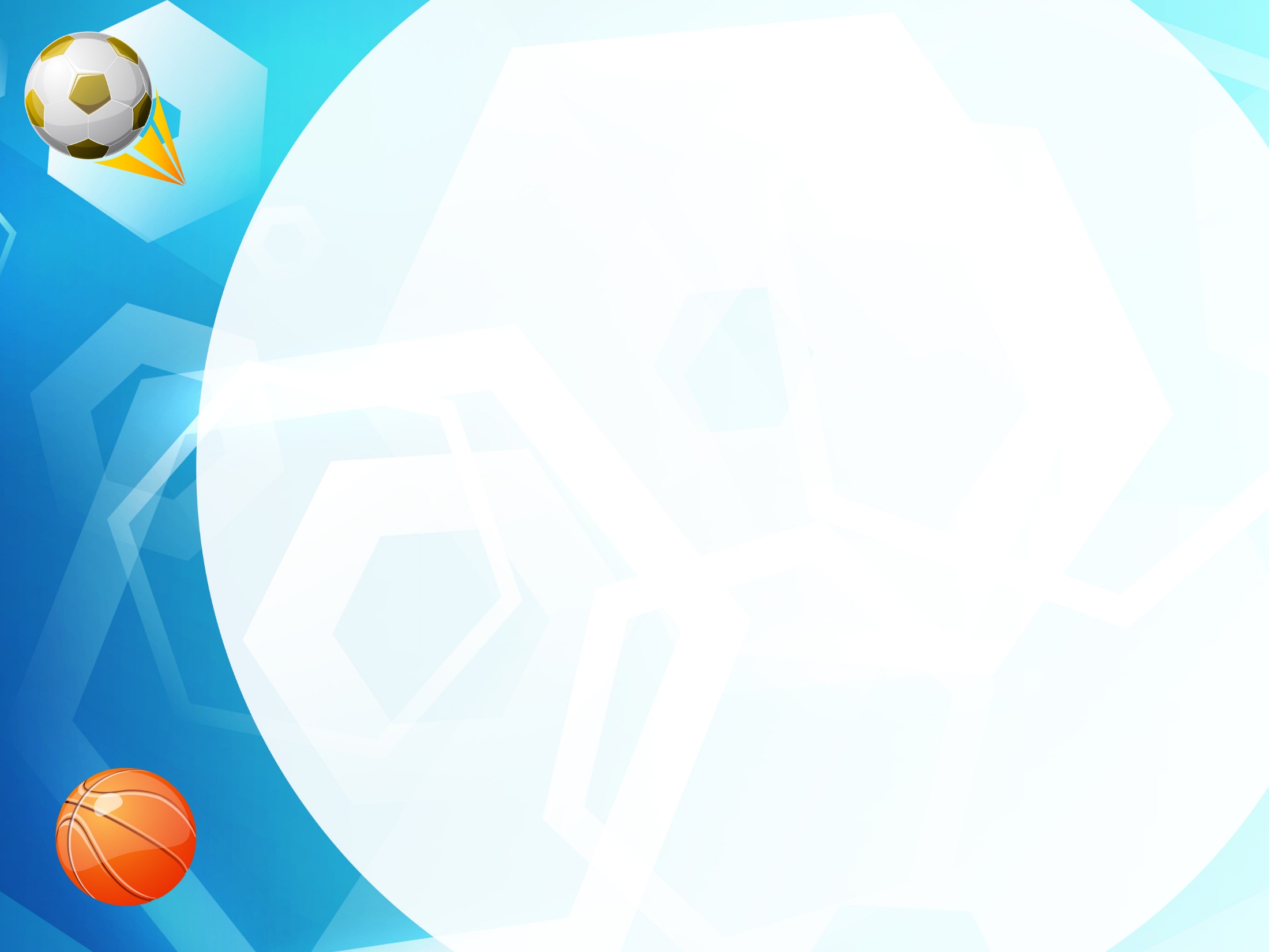 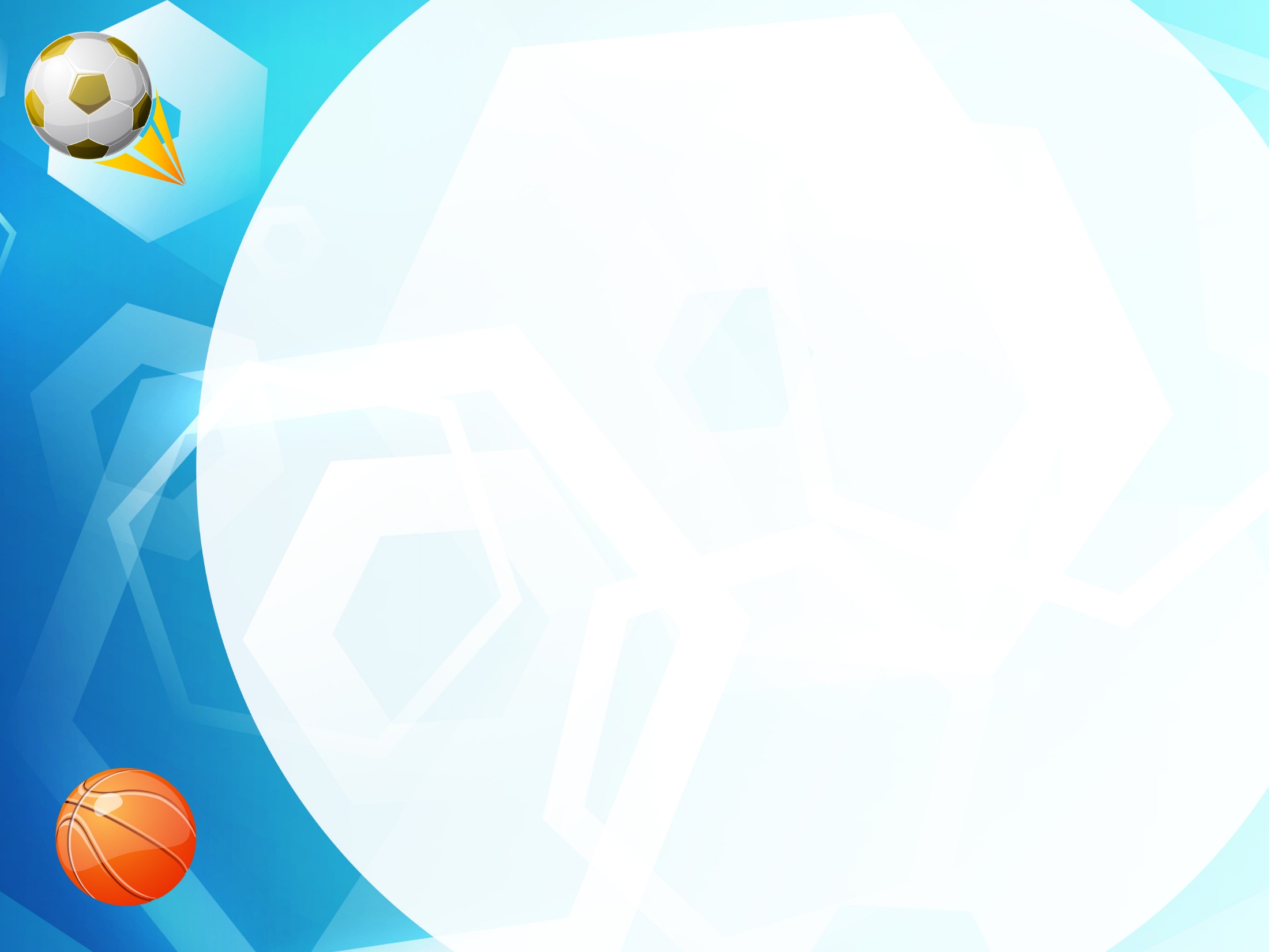 Интеграция образовательных областей
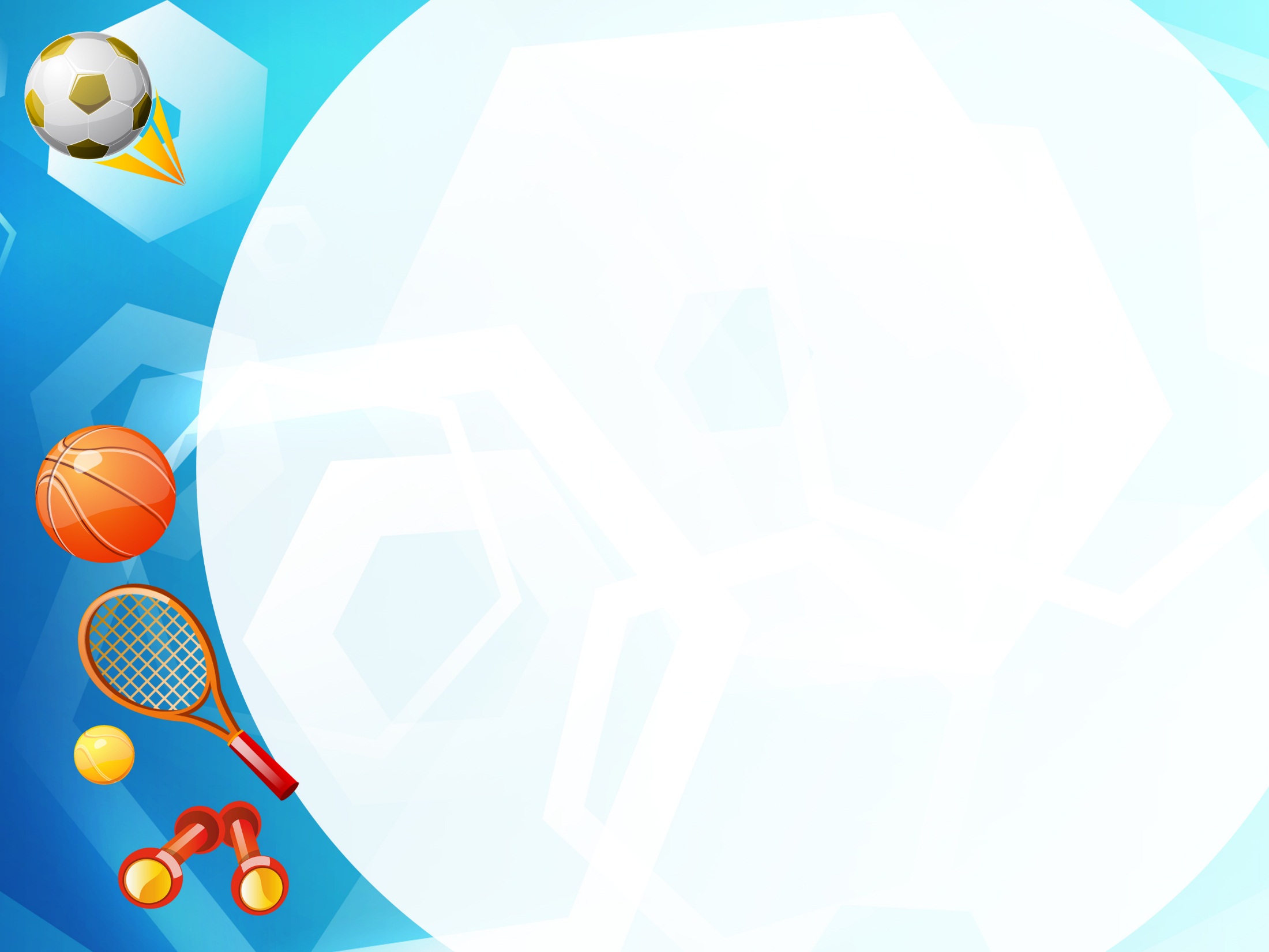 Взаимодействие с воспитателями и специалистами
Консультативная помощь по проведению режимных моментов
Тренинги и мастер-классы
Совместное проведение спортивных мероприятий
Совместный мониторинг
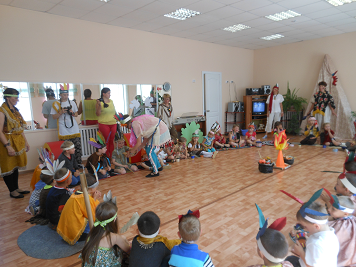 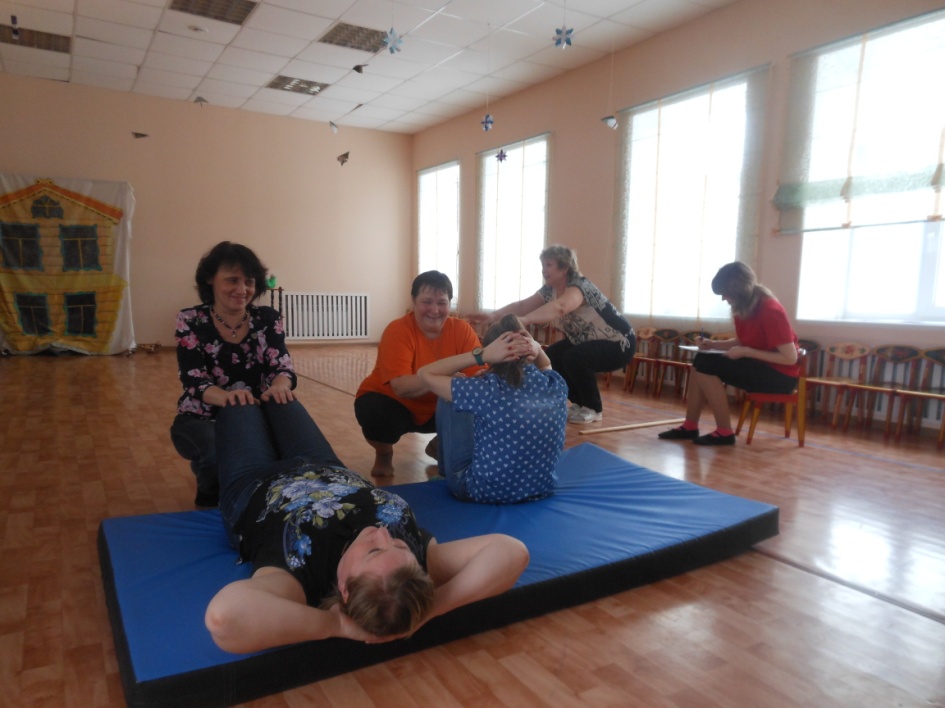 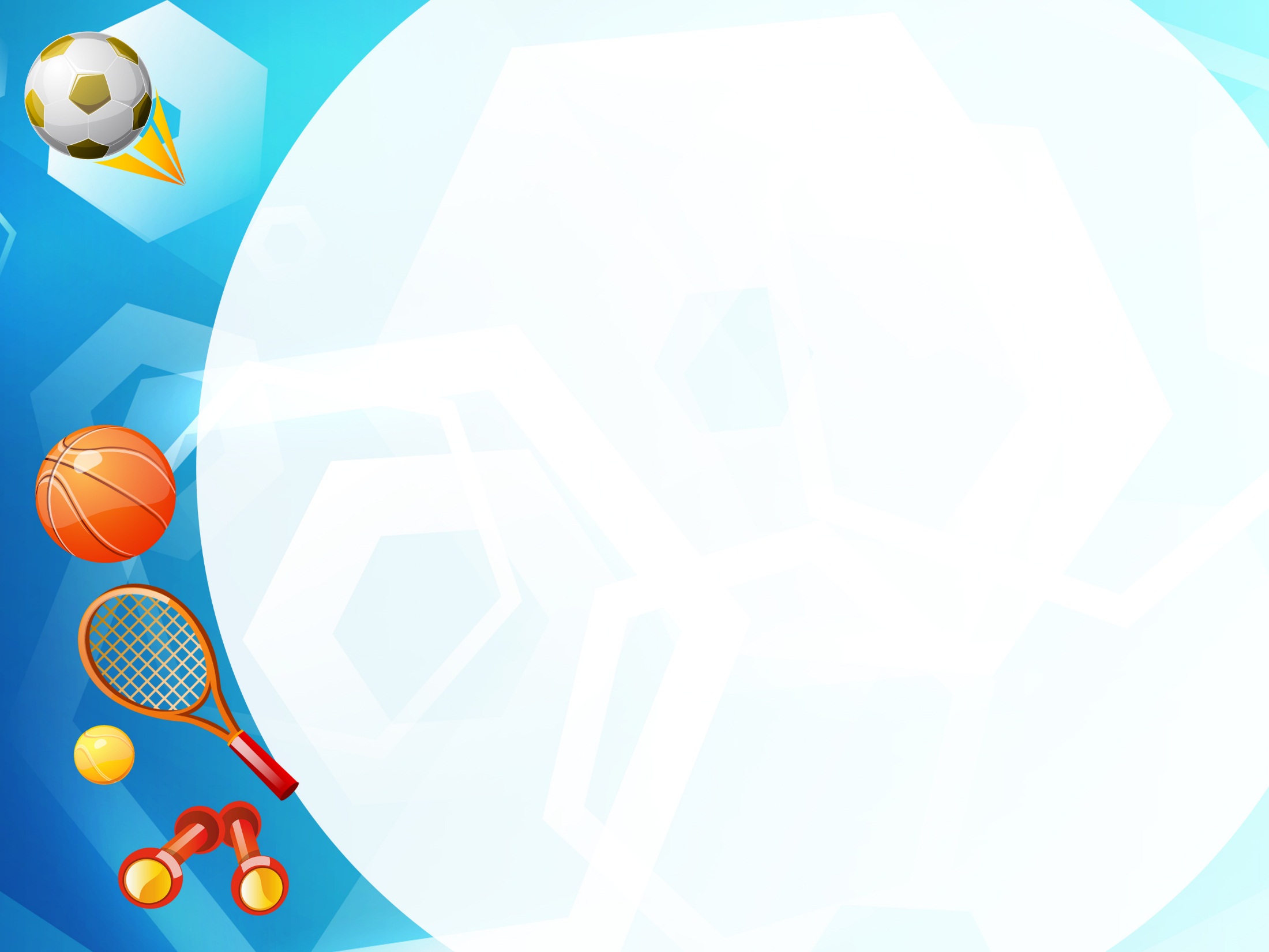 Планирование
Программа физкультурно-оздоровительной работы
Перспективное, тематическое планирование
Календарное планирование
Проектирование (педагогические проекты)
Индивидуальный образовательный маршрут развития ребенка (ИОМ)
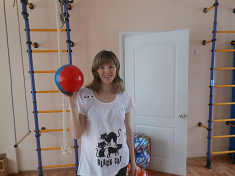 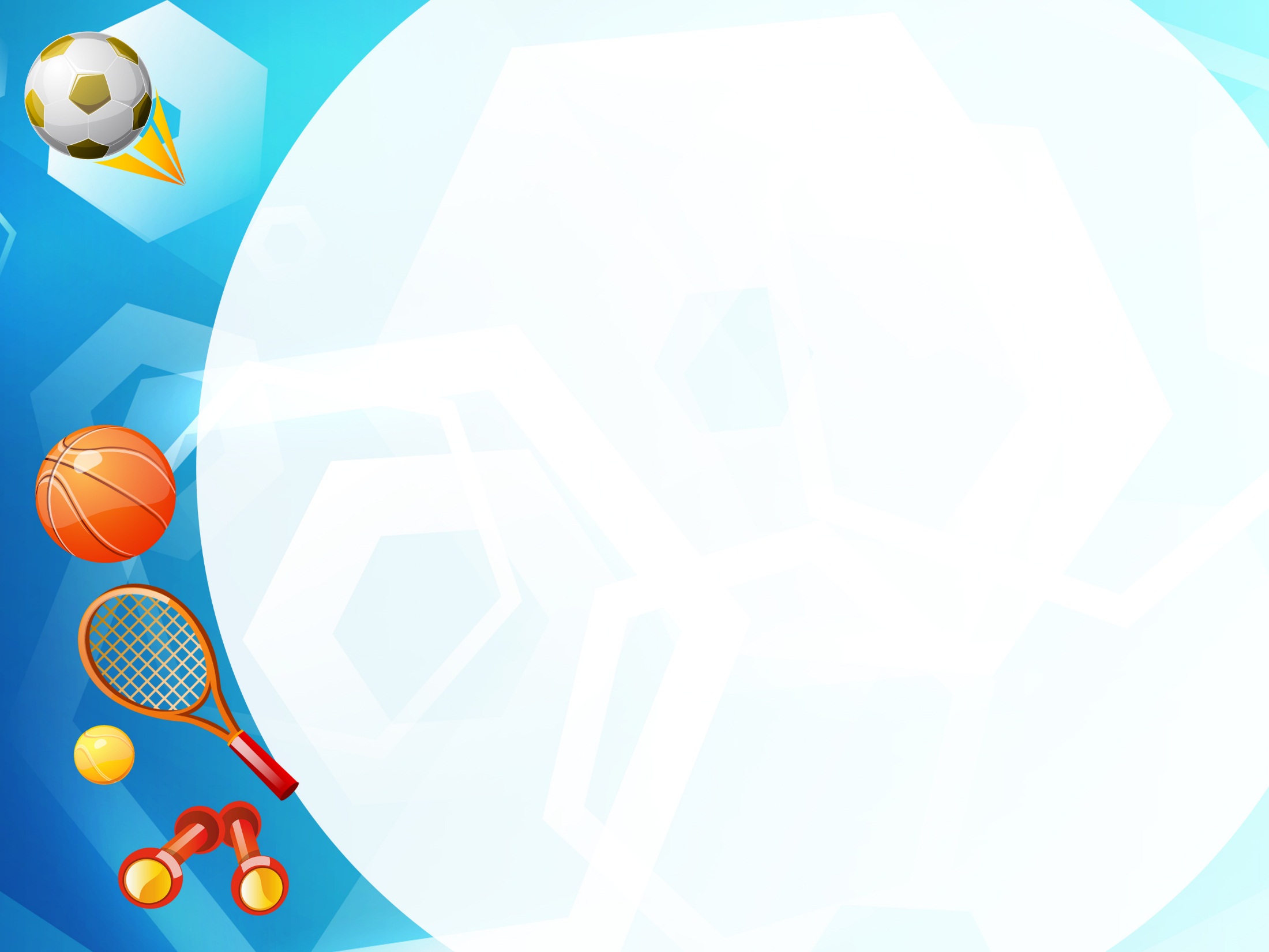 Методические темы
2014-2015 год работала над методической темой 
«Русские народные подвижные игры - путь к развитию скоростно - силовых качеств у детей подготовительной группы ». 








 2015 – 2016 год работаю над  темой  "Туризм - путь к    здоровью" для старшего дошкольного возраста.
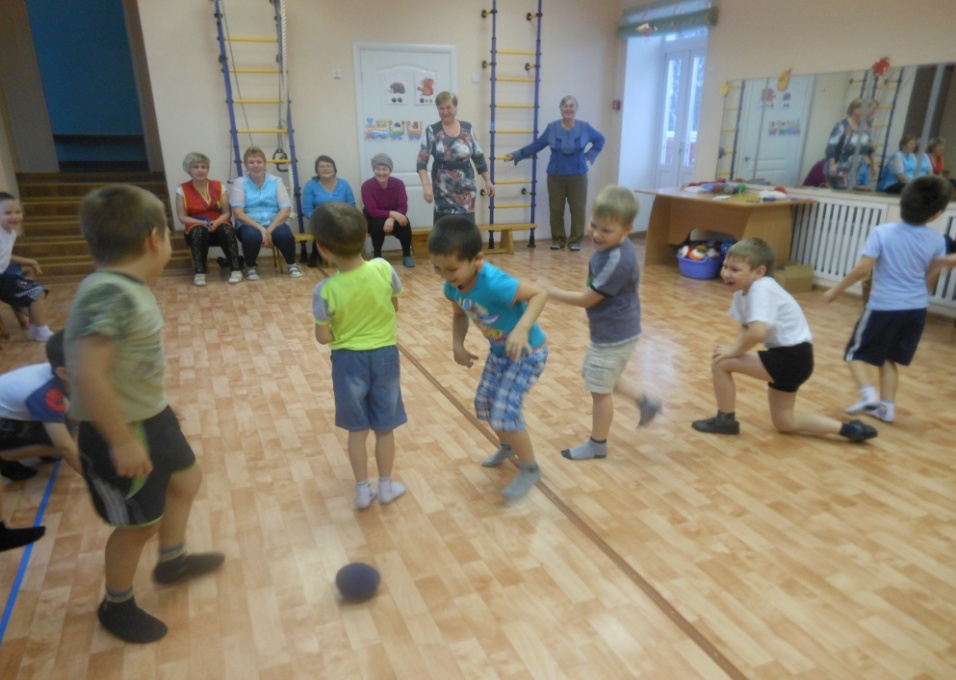 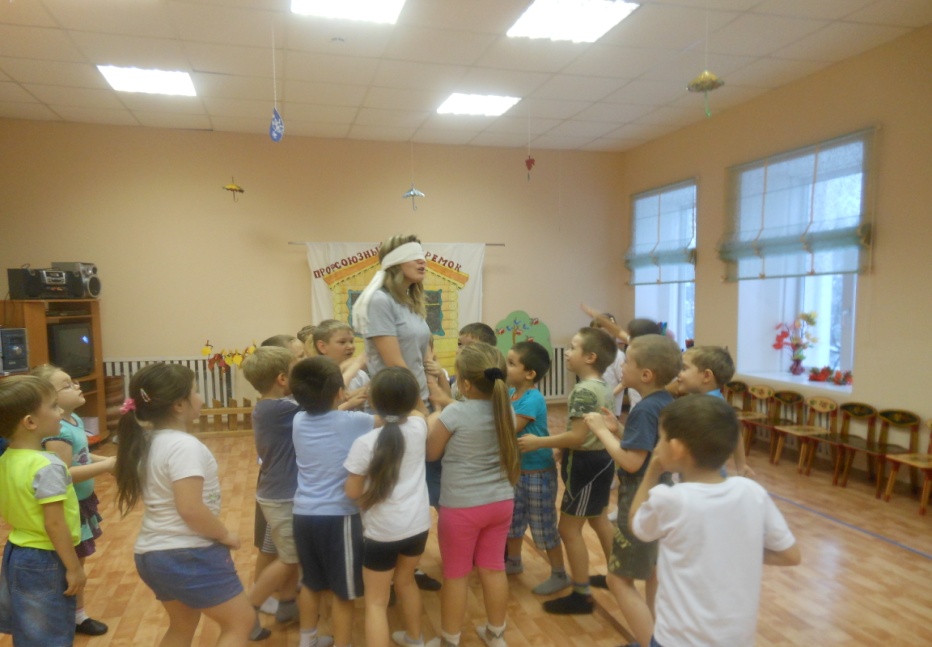 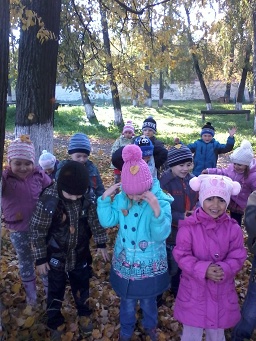 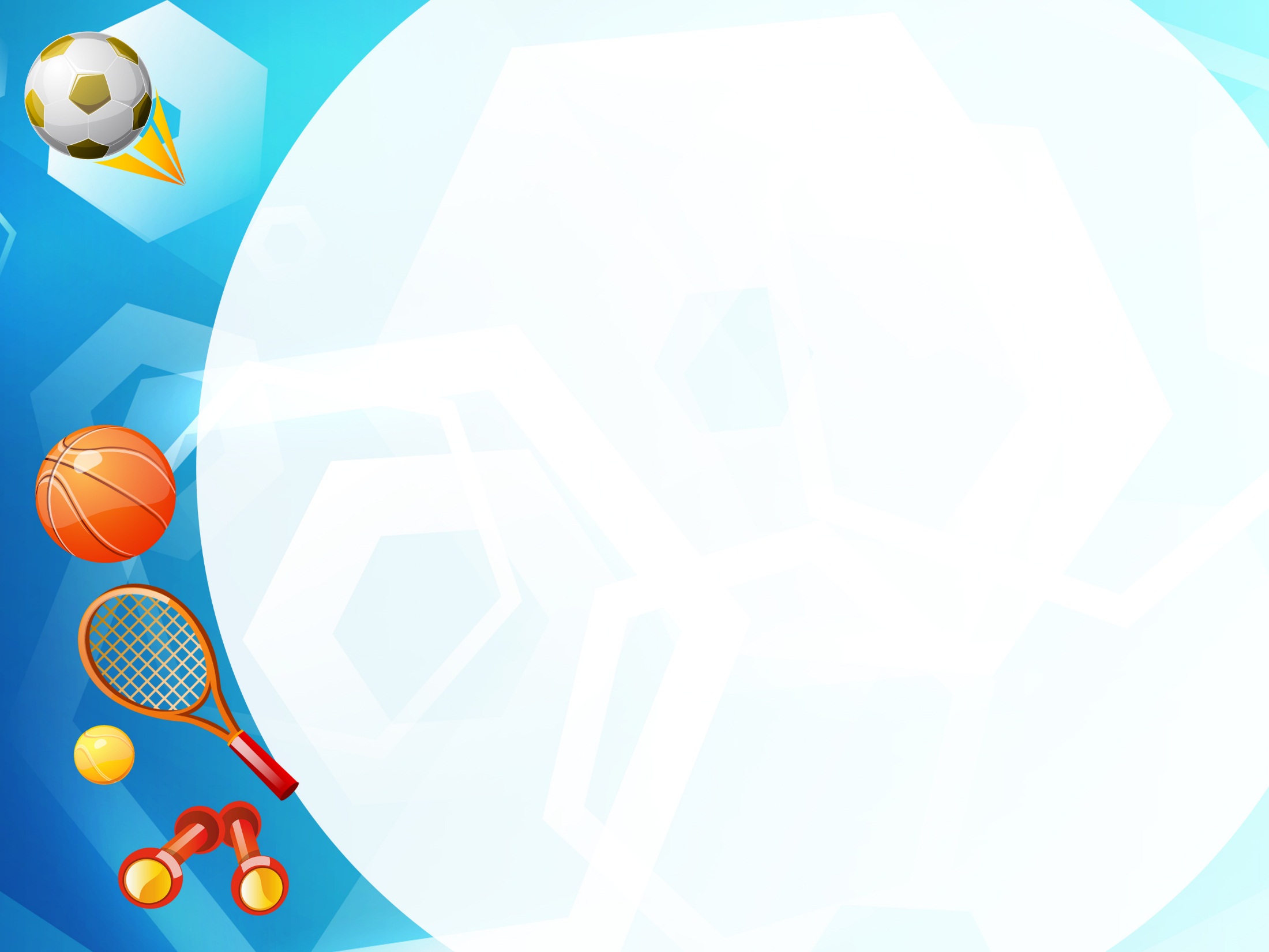 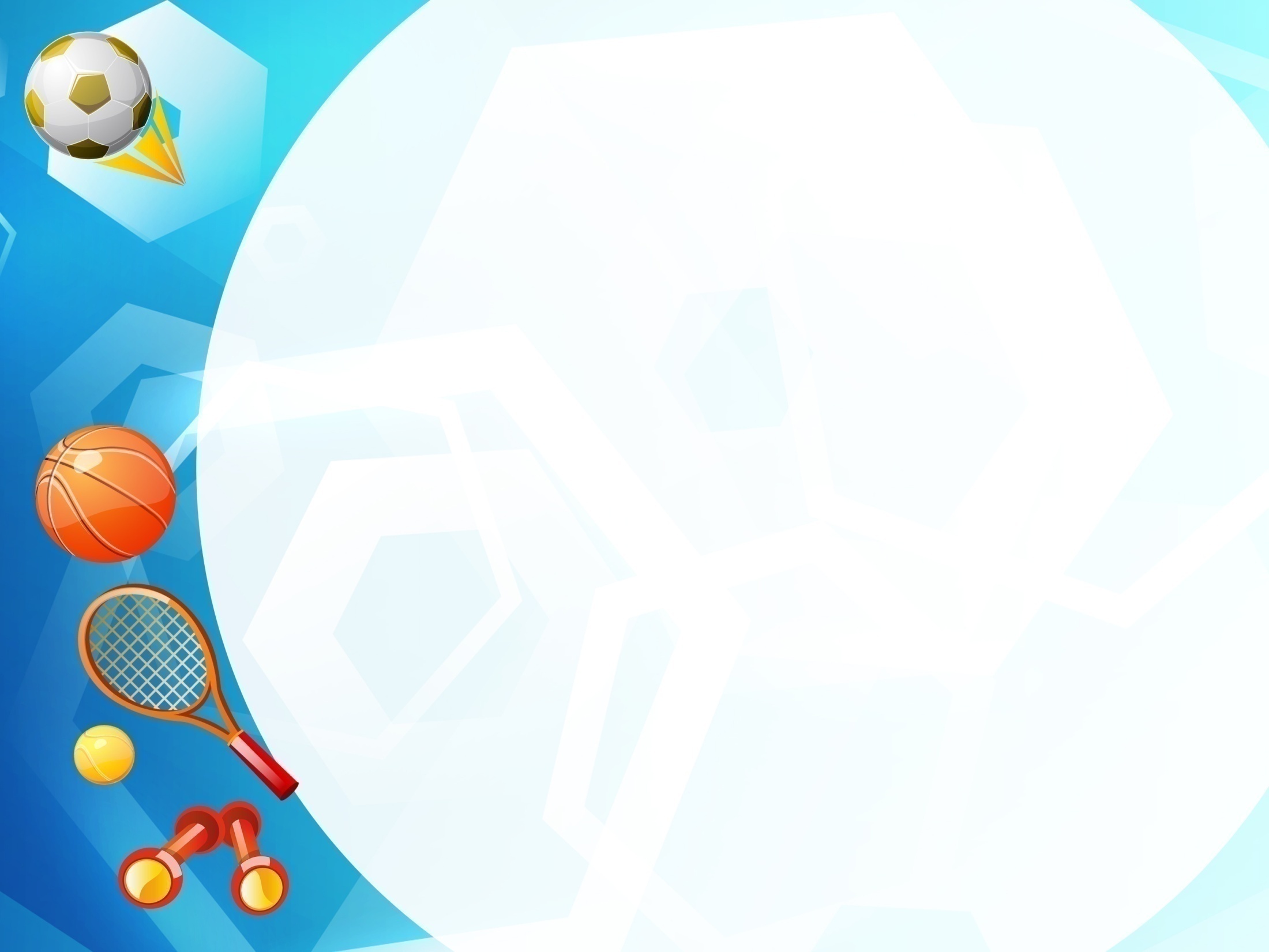 Оценка удовлетворенности родителей работой инструктора по физической культуры за 2014- 2015 учебный год.
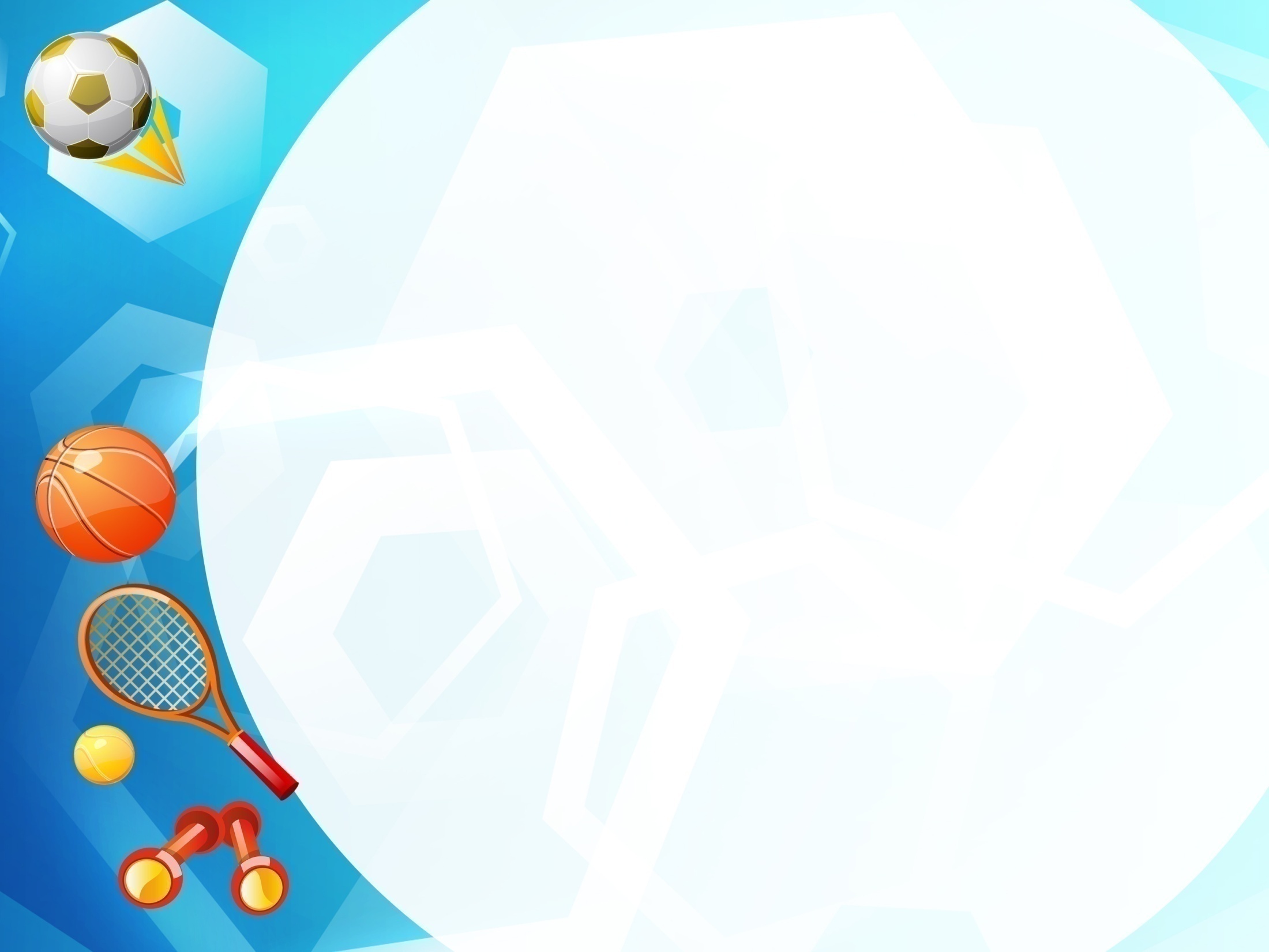 Семейный клуб спортивного направления
 «Ягодка»с детьми 2 младшей группы
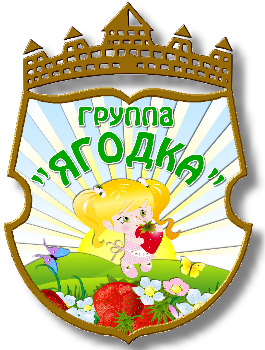 Цель «Клуба»: трансляция педагогического опыта по физкультурно- оздоровительной работе и применение на практике.
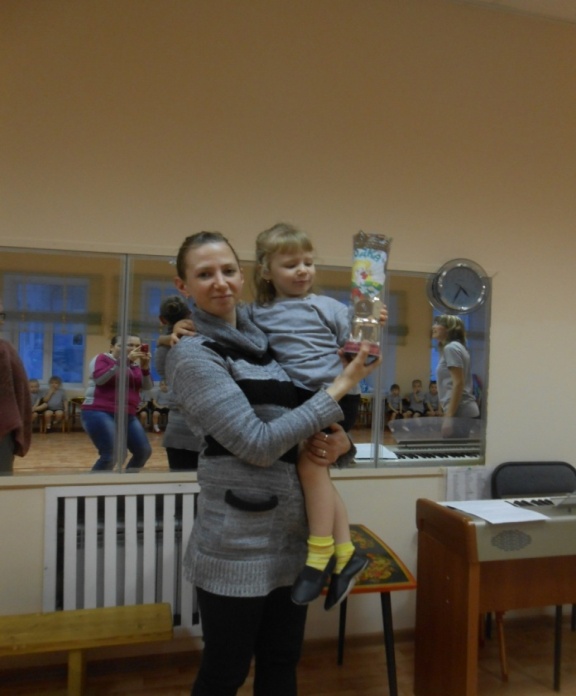 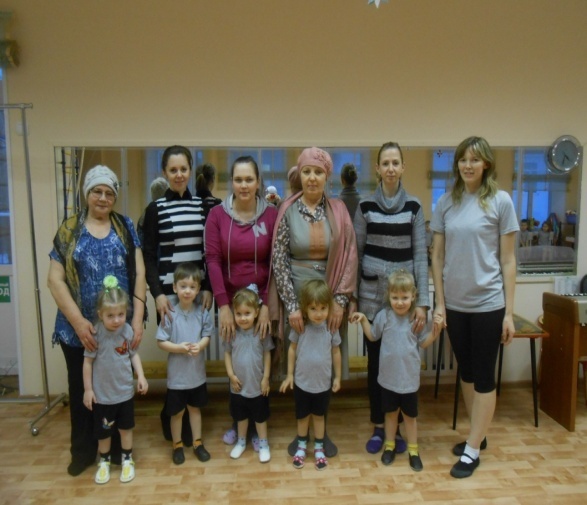 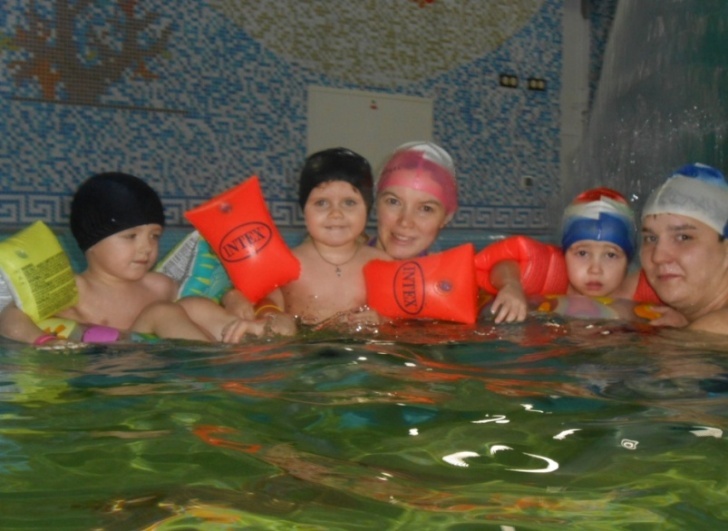 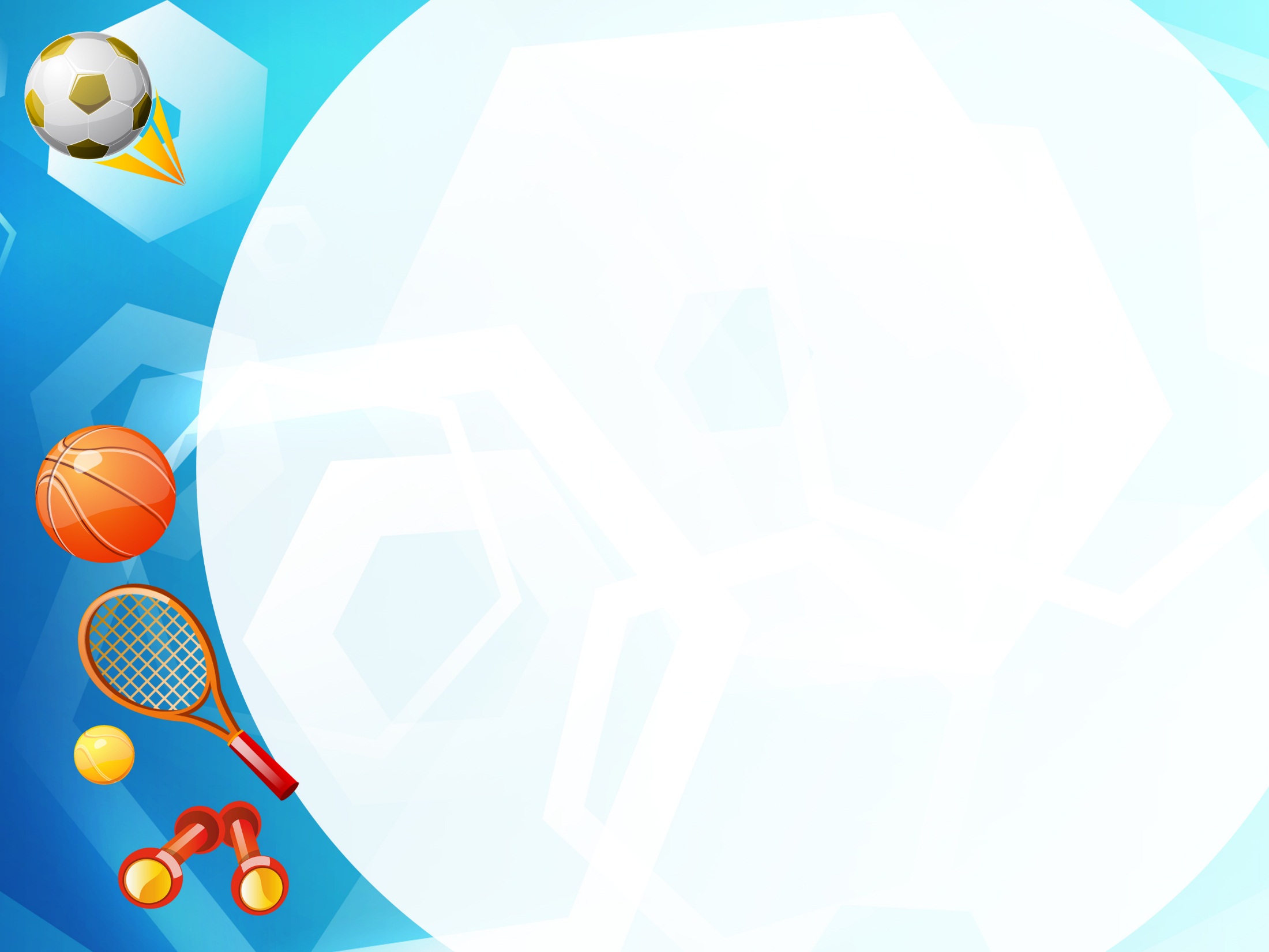 Оценка качества
 физкультурно- оздоровительной работы
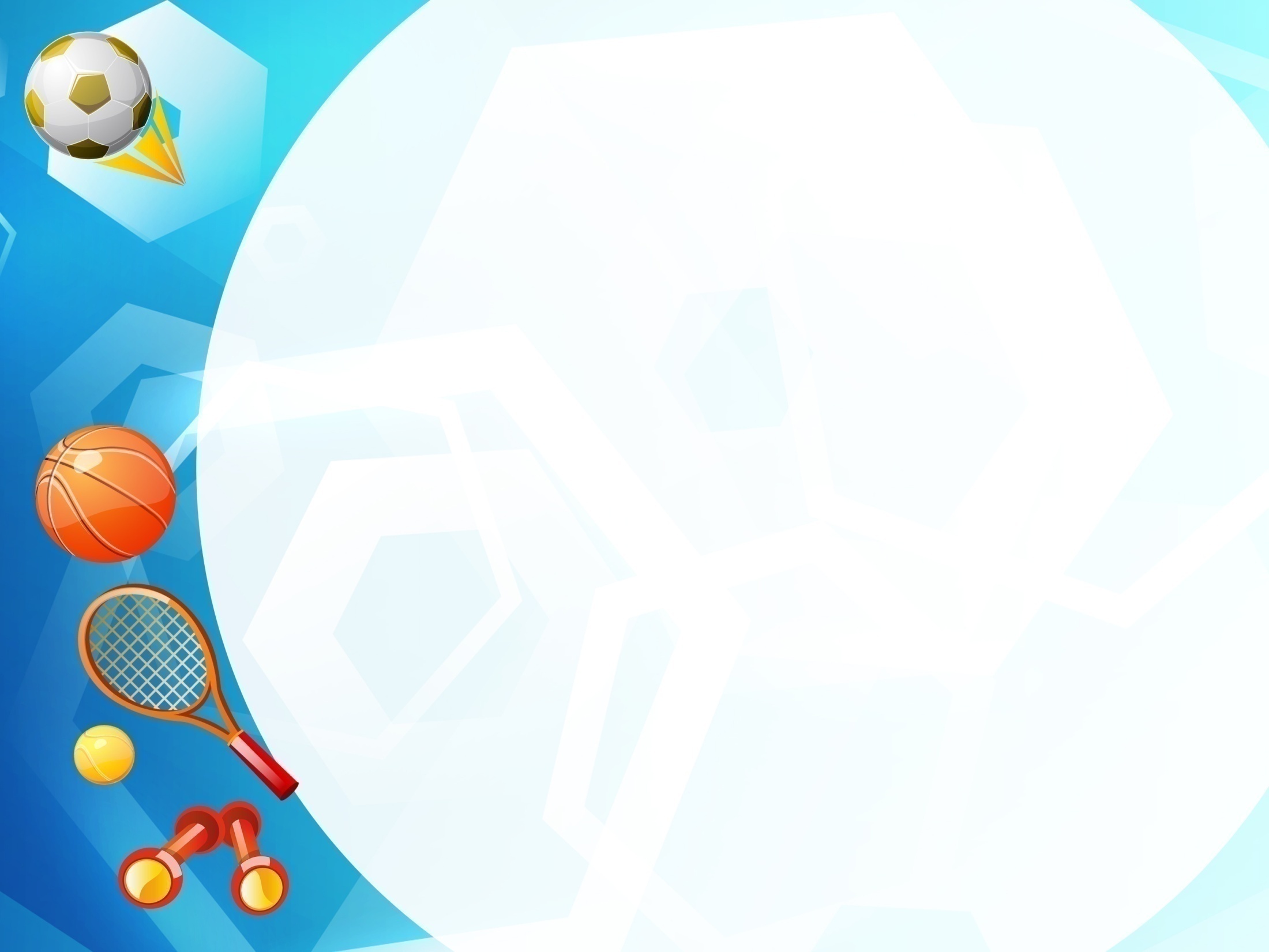 Достижения детей
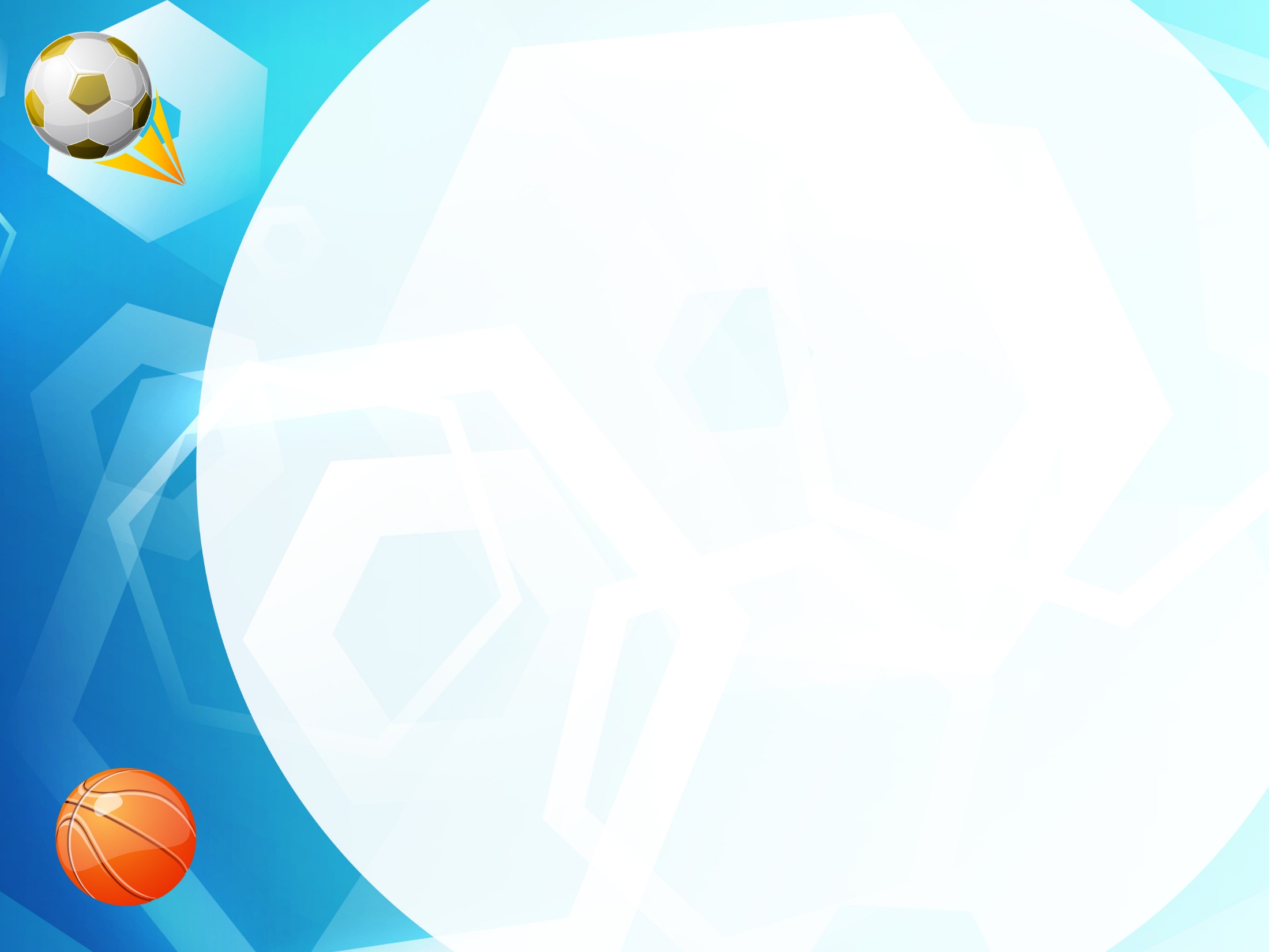 Федеральные документы
- «Закон об образовании в РФ» (Принят 29 декабря 2012 года № 273-ФЗ)
« Санитарно–эпидемиологические требования к устройству, содержанию и организации режима работы дошкольных организаций. СанПиН 2.4.1.3049-13» (утв. Главным государственным санитарным врачом РФ 15 мая 2013г. № 26);
- Приказ  Минобрнауки России от 30.08.2013 N 1014 "Об утверждении Порядка организации и осуществления образовательной деятельности по основным общеобразовательным программам - образовательным программам дошкольного образования" (Зарегистрировано в Минюсте России 26.09.2013 N 30038)
- «Федеральный государственный образовательный стандарт дошкольного образования» (утв. Приказом Министерства образования и науки Российской Федерации (Минобрнауки России) от 17 октября 2013 г. N 1155 г.)
- Письмом Министерства образования и науки РФ «О методических рекомендациях по процедуре и содержанию психолого-педагогического обследования детей старшего дошкольного возраста»  (№ 03-132 от 27.01.2009г
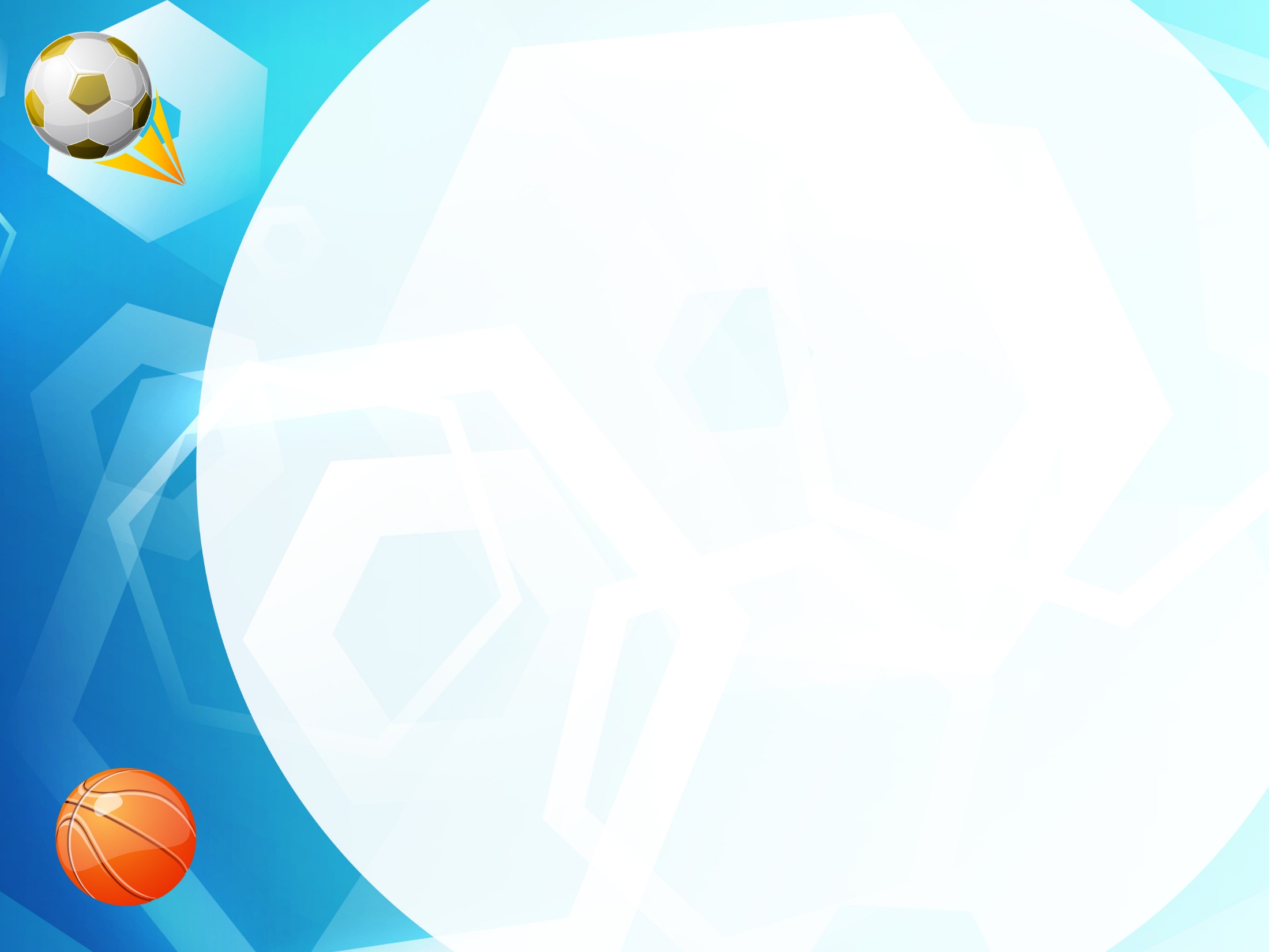 Региональные документы
-Приказ Министерства образования и науки Пермского края от 27.01.2014 № СЭД-26-01-04-28 «Об утверждении Плана действии по обеспечению введения федерального государственного образовательного стандарта дошкольного образования в Пермском крае»

Письмо Министерства образования Пермского края «О разработке основной общеобразовательной программы дошкольного образования» (СЭД-26-01-21-1641 от 17.11.2010г.)
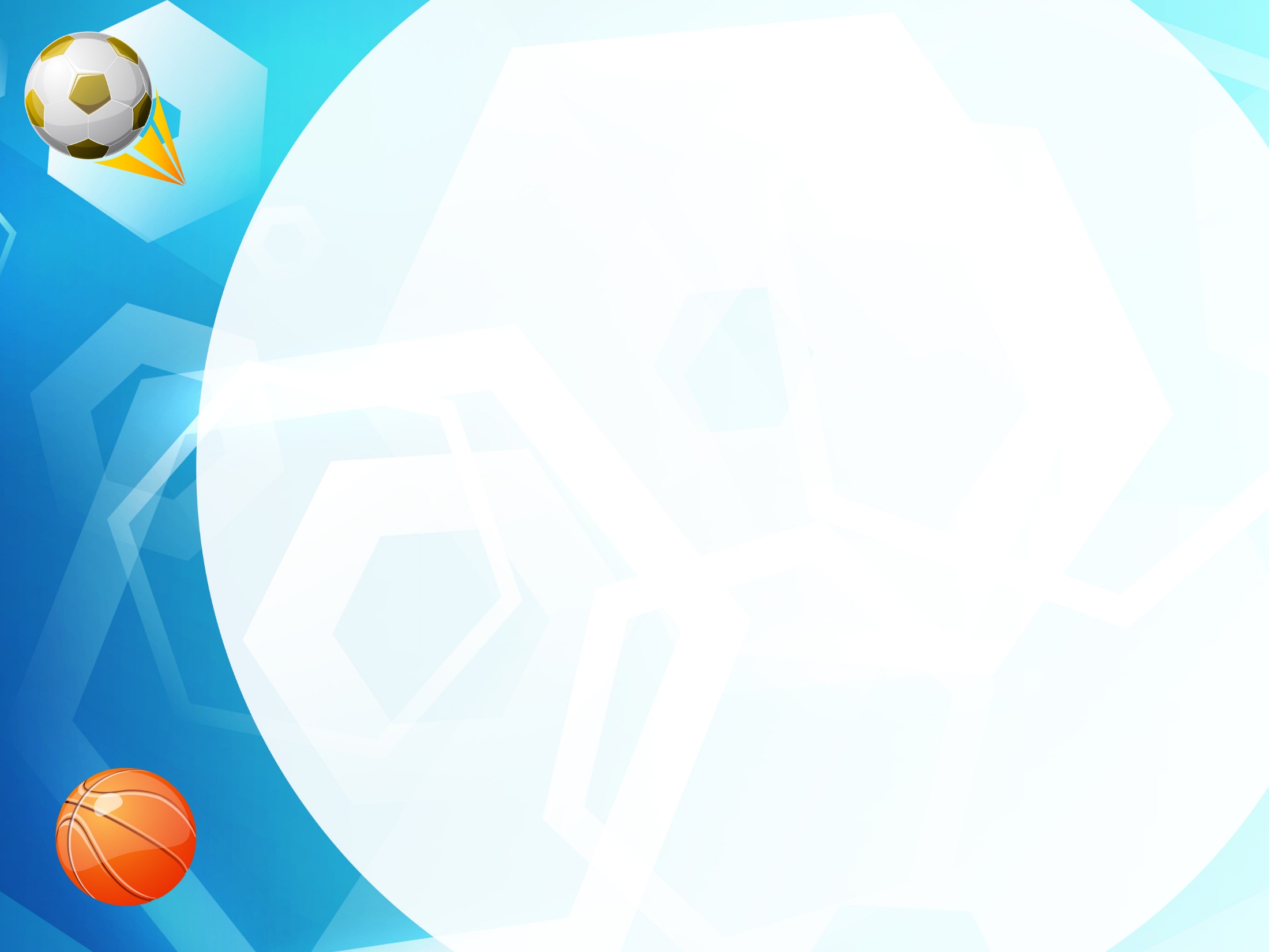 Основная образовательная программа 
МДОУ "Детский сад «Улыбка »
Методические пособия  Л.И. Пензулаевой.

  Педагогическая технология развития ребенка как субъекта физкультурно-оздоровительной деятельности «Будь здоров, старший дошкольник» Токаевой Т.Э., Кустовой Л.Б. 

 Парциальная программа «Мое здоровье» Тарасовой Т.А., Власовой Л.С.
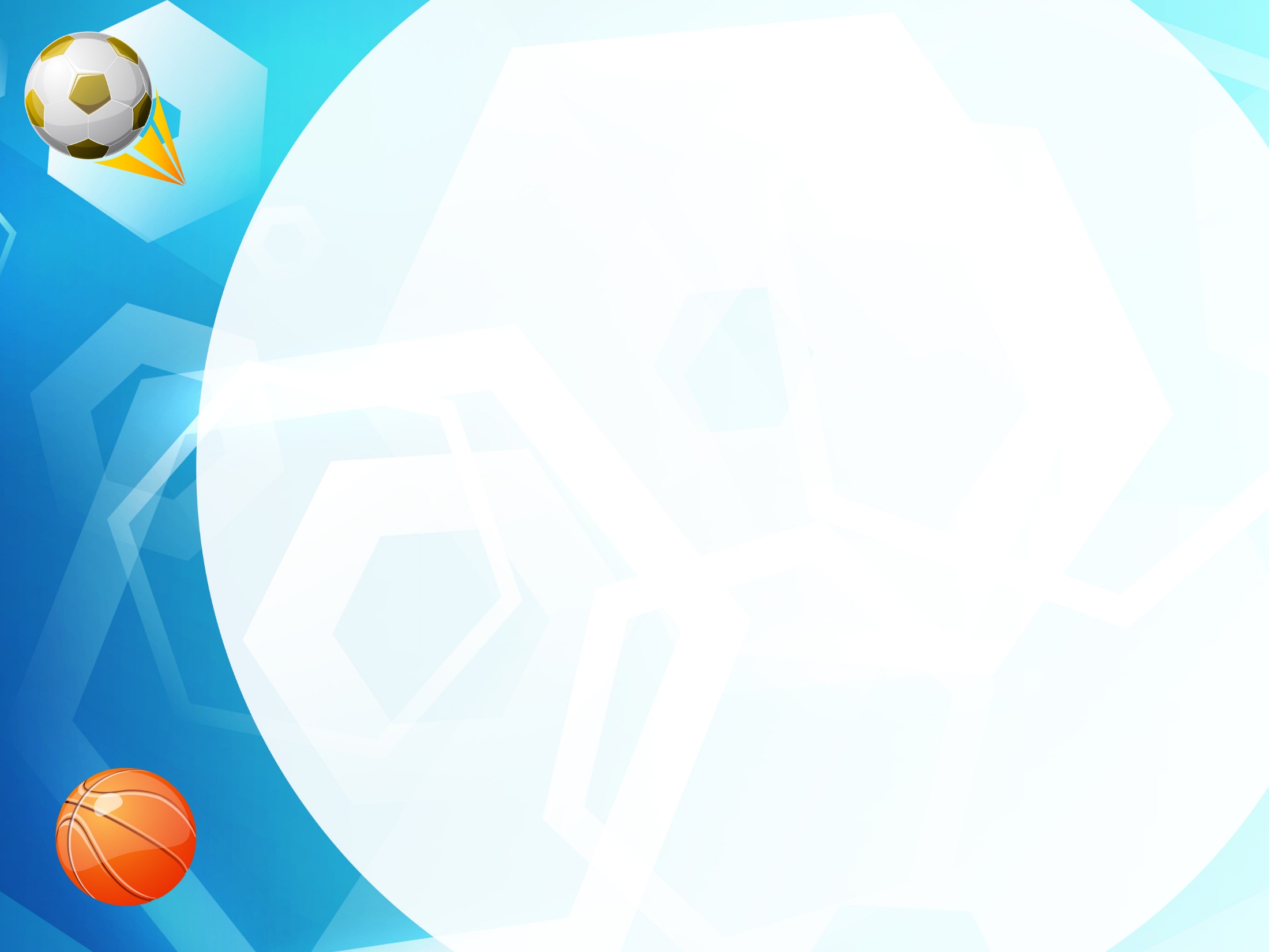 Физическая культура
утренняя гимнастика разной формы проведения
    вариативные физкультурные занятия
   спортивные и подвижные игры с правилами 
    туристические прогулки 
    спортивные праздники, досуги
    спортивные кружки 
    проектная деятельность
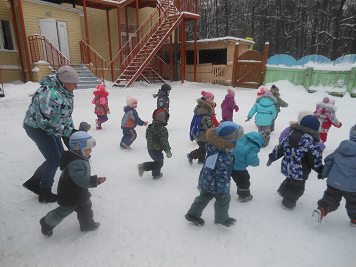 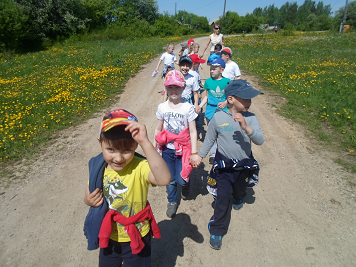 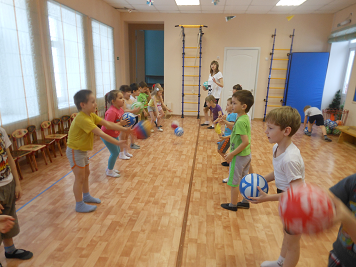 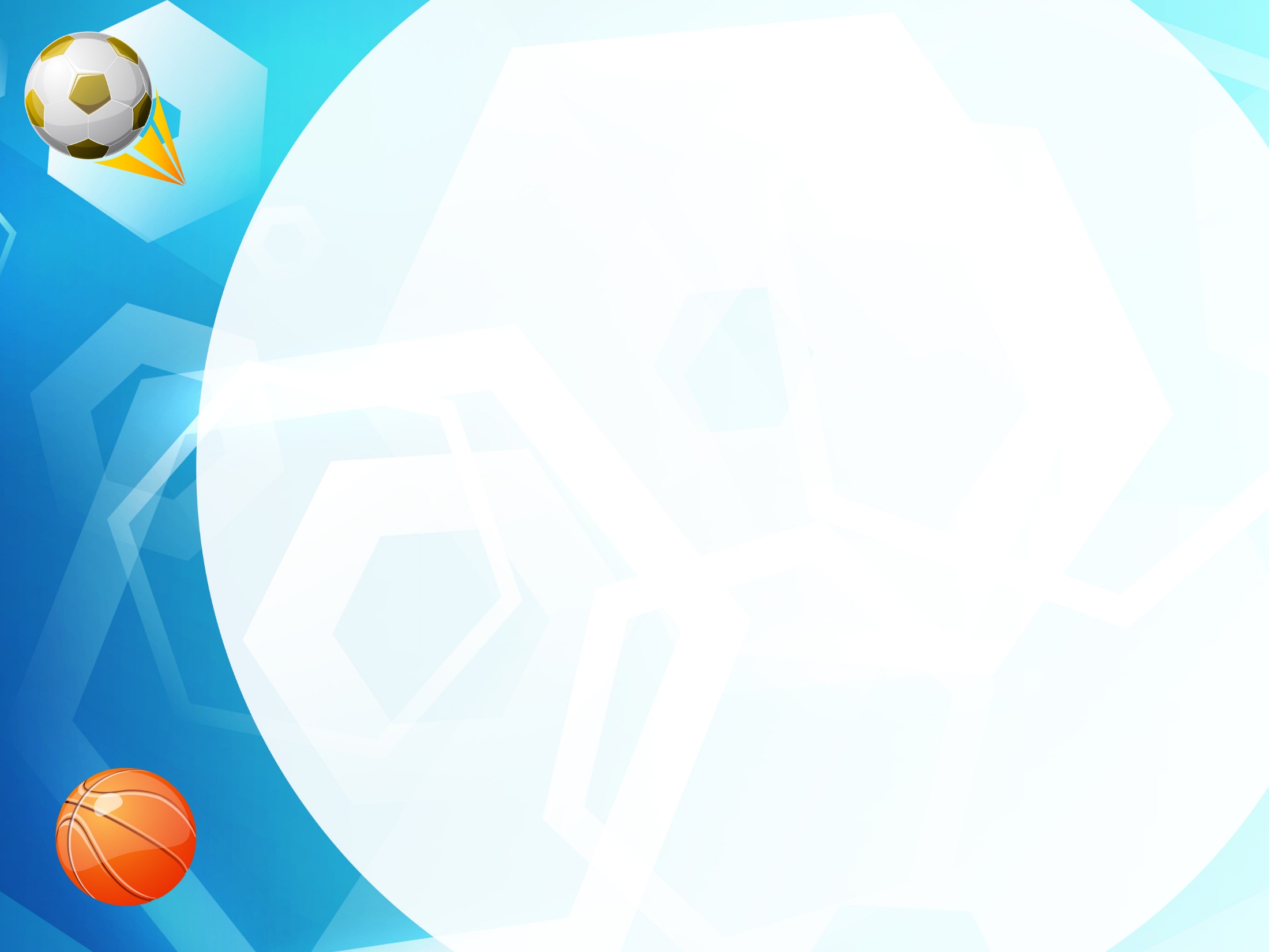 Здоровьесберегающие технологии
дыхательная гимнастика
  корригирующая гимнастика 
  динамические паузы
  релаксация
  логоритмика
  игровой стречинг 
  дни и недели здоровья
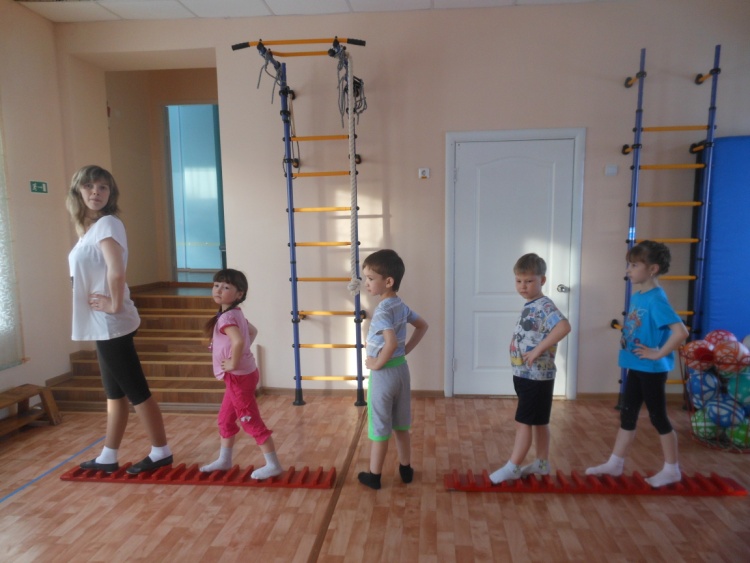 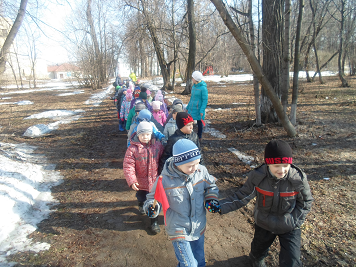 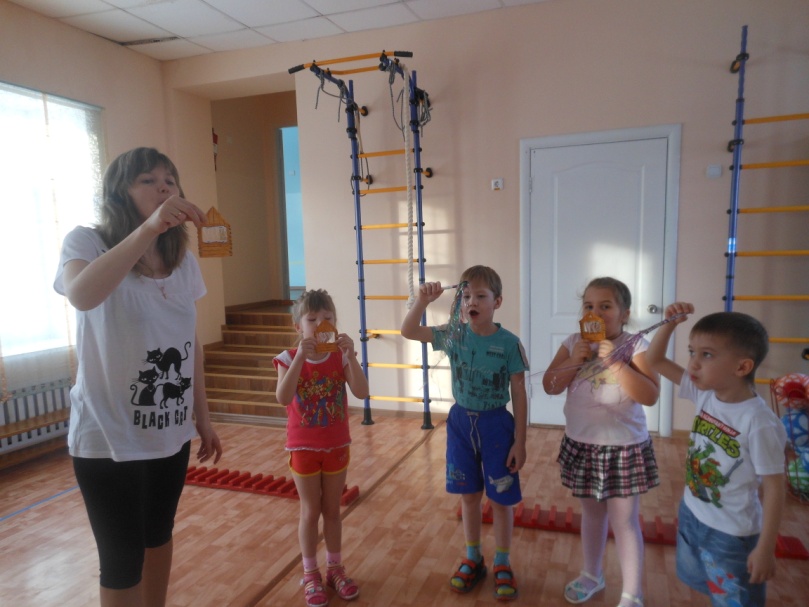 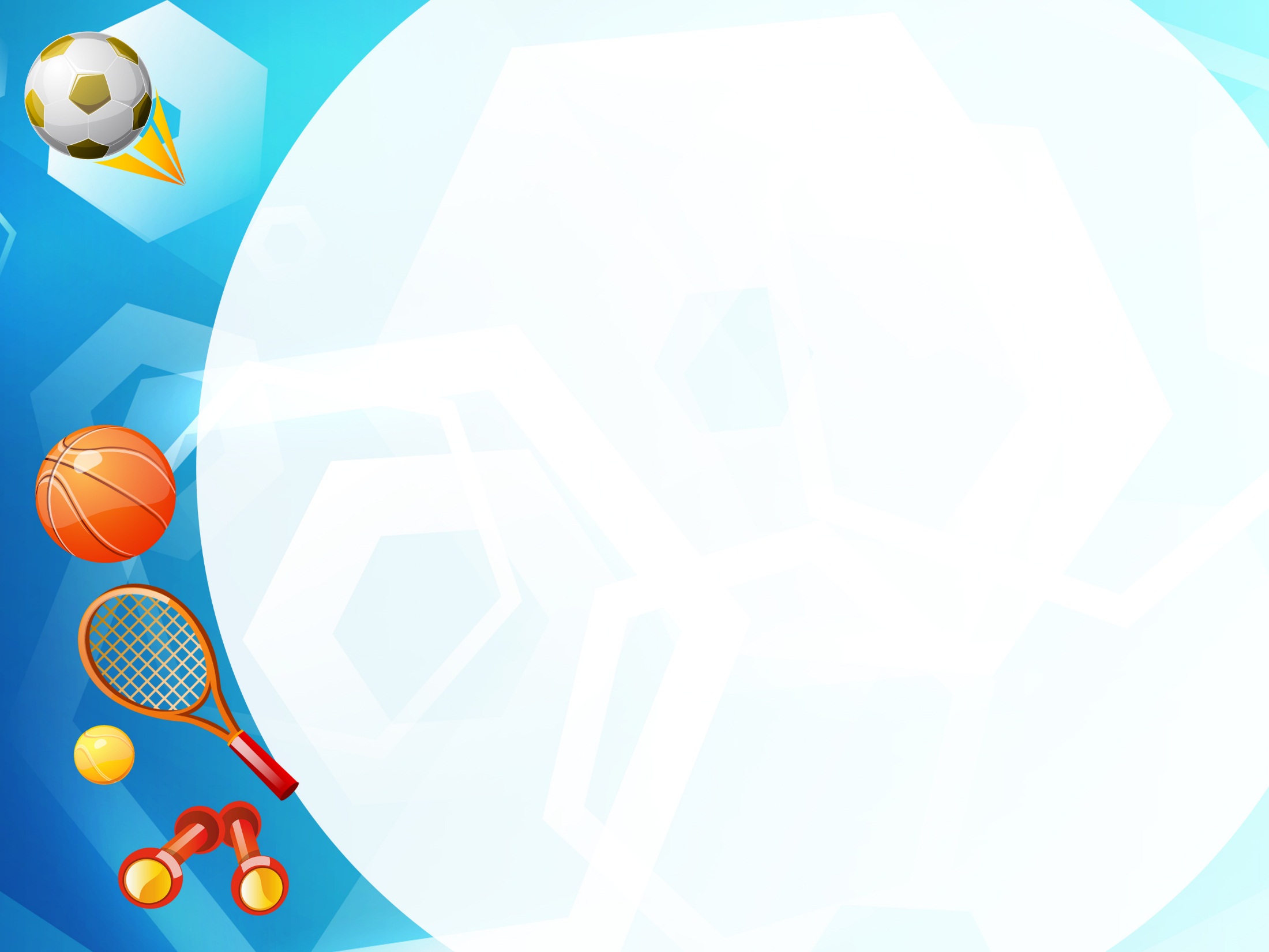 Открытость образовательного учреждения
Сайт ДОУ и Администрации Суксунского района
Дни открытых дверей ДОУ
Транслирование опыта работы на сайтах Российского и международного уровня
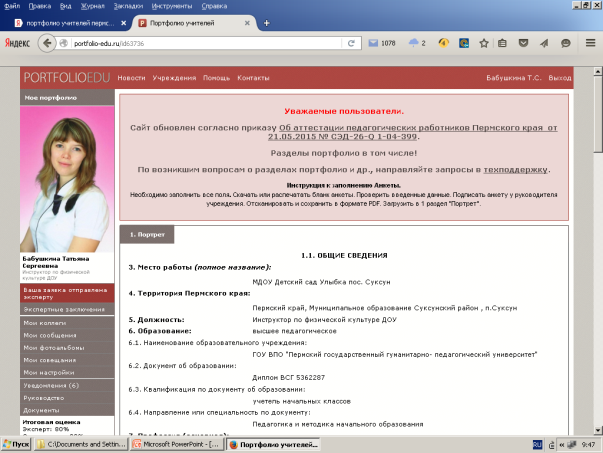 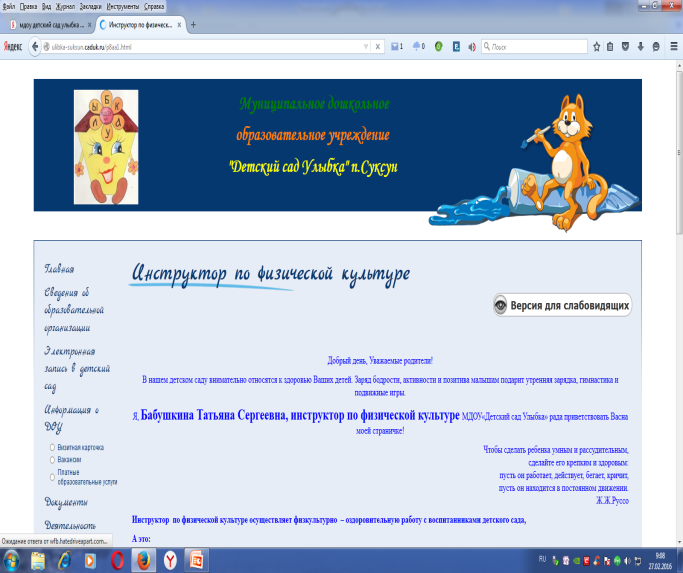 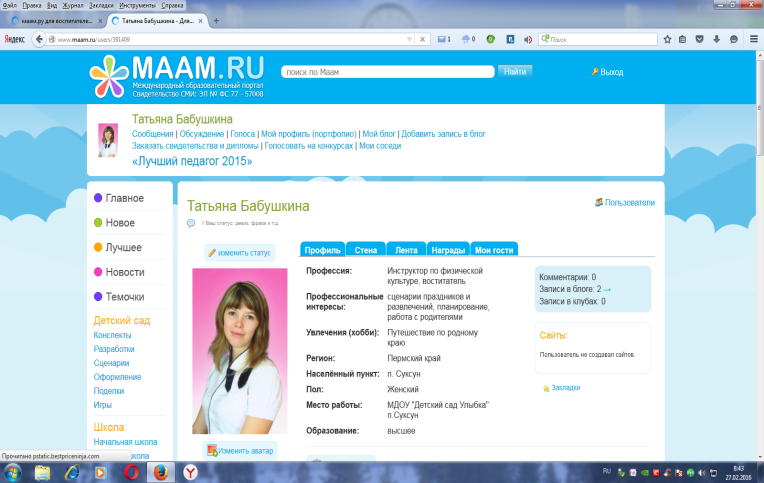 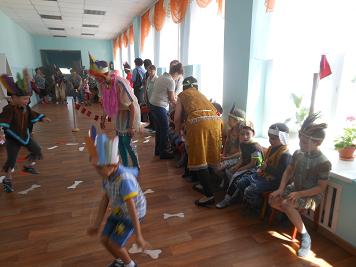 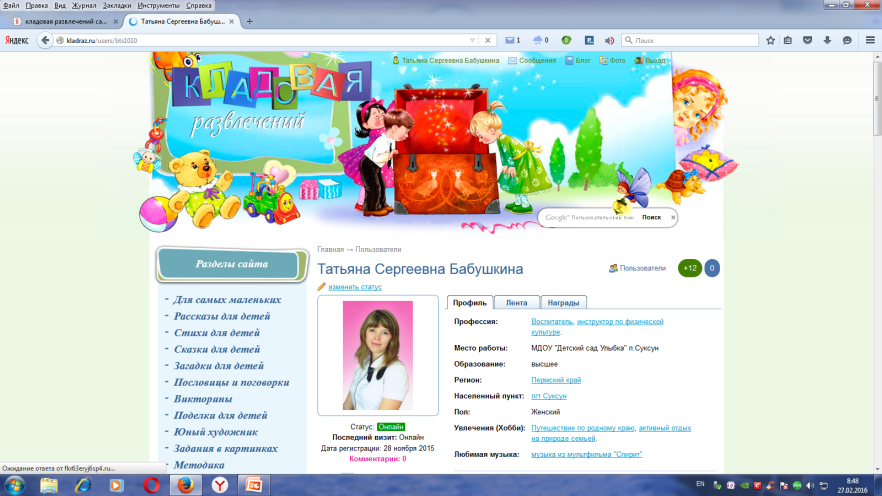 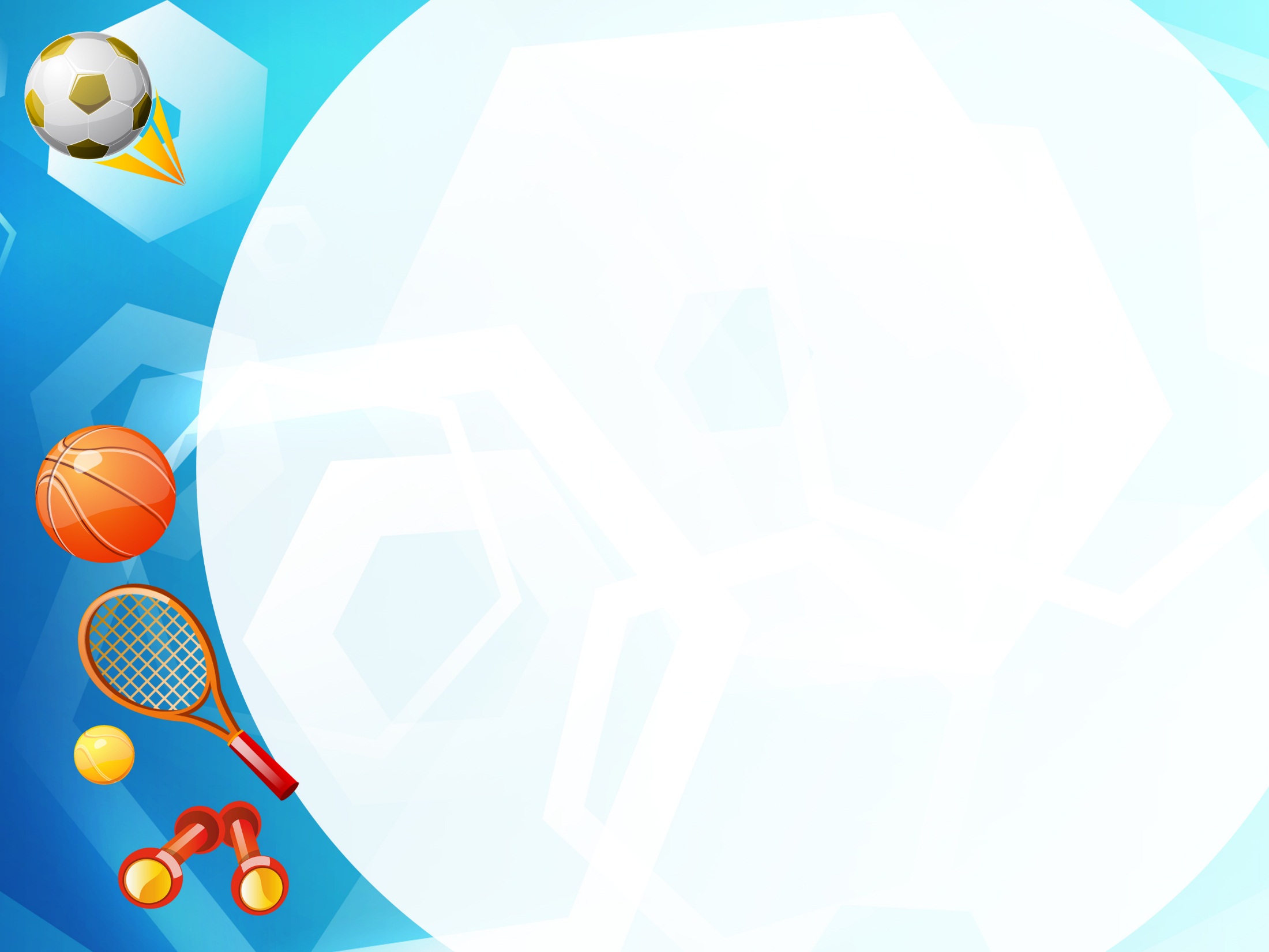 Работа с социальными партнерами:
Отдел ГИБДД межмуниципального отдела МВД России «Суксунский»
УГПС ПК пожарная часть № 98
ГБУЗ ПК «Суксунская ЦРБ»
МУ ФКС "ФОК "ЛИДЕР»
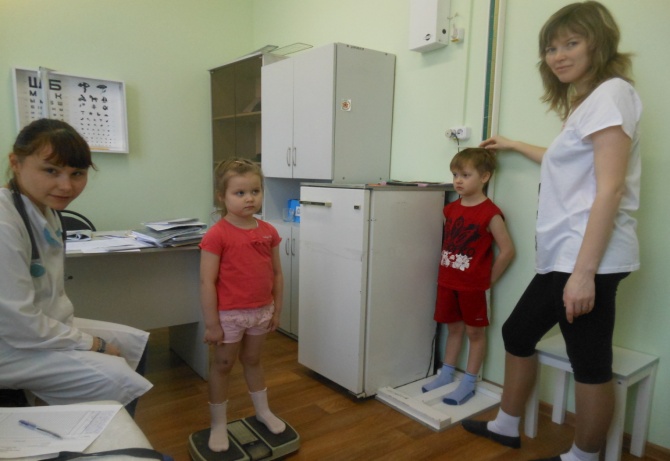 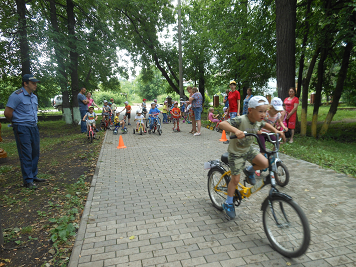 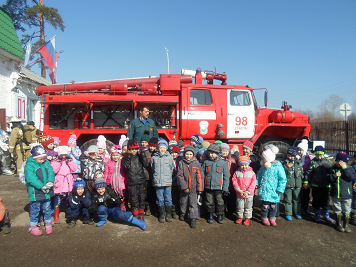 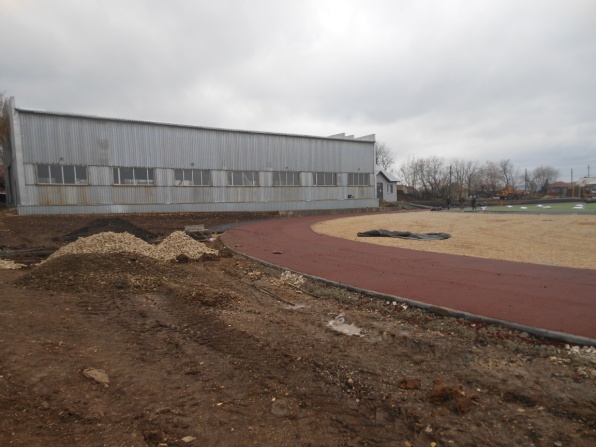 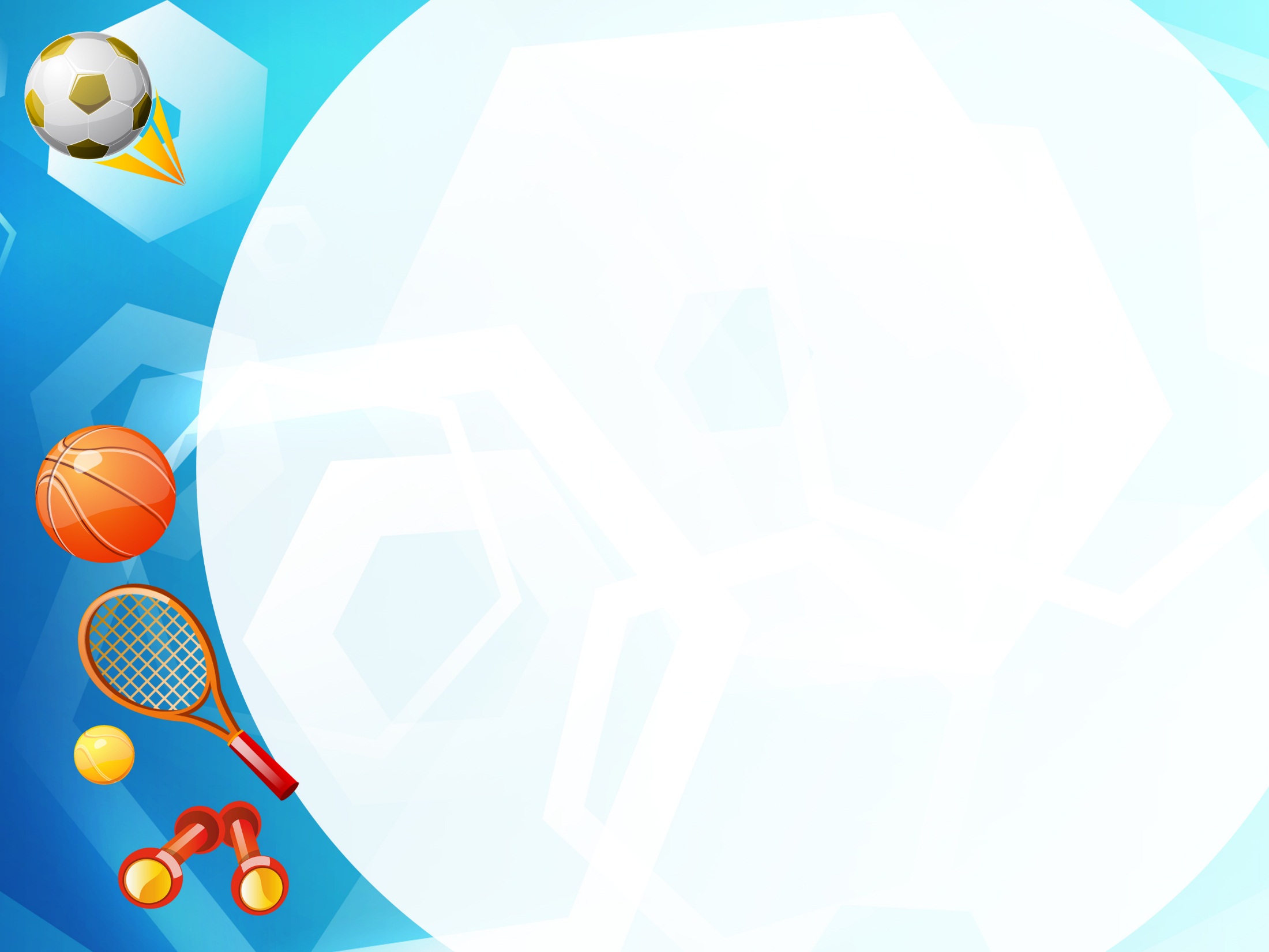 Взаимодействие с родителями
Информационные стенды, памятки
Совместное проведение спортивных мероприятий
Консультации 
Индивидуальные беседы
Анализ удовлетворенности родителями  работы инструктора по физической культуре
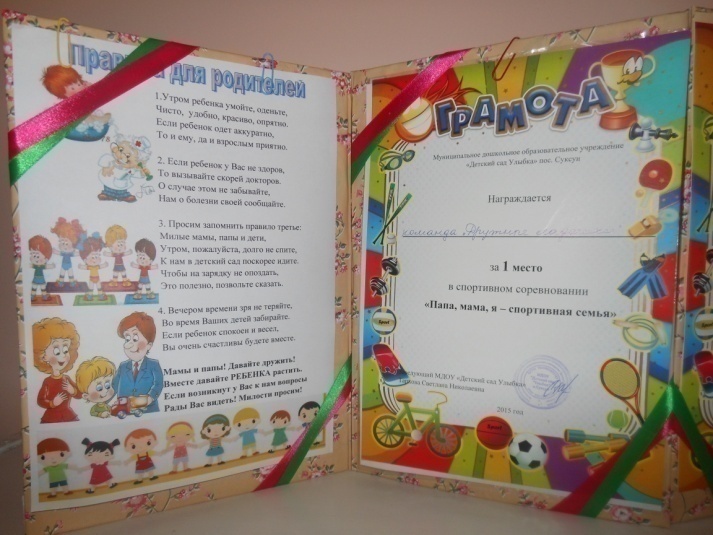 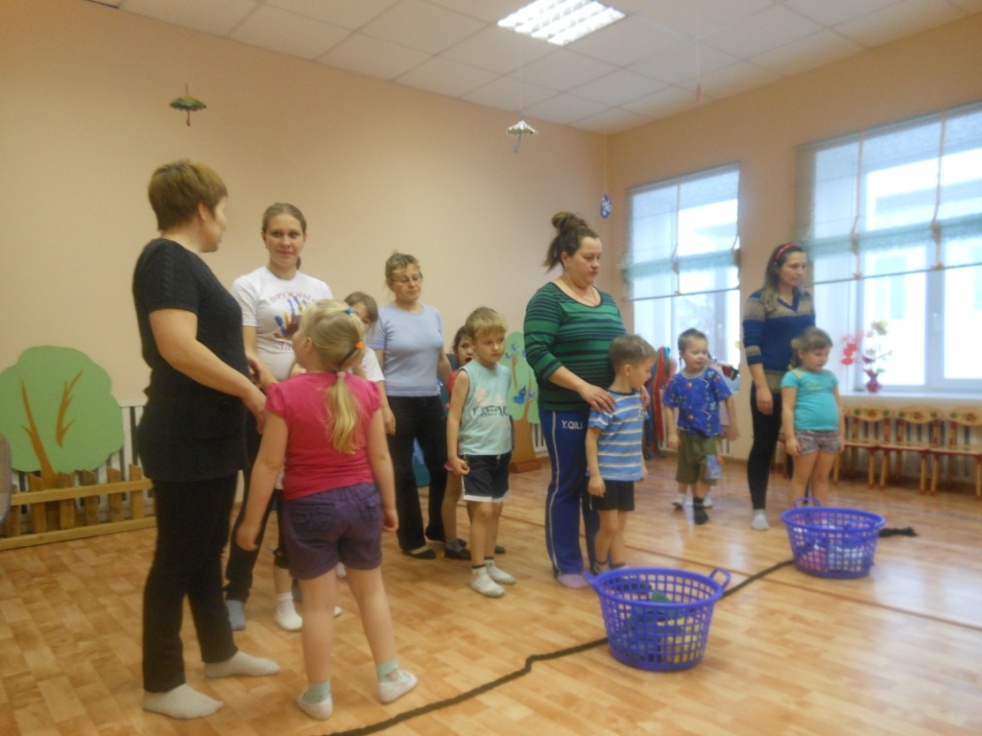 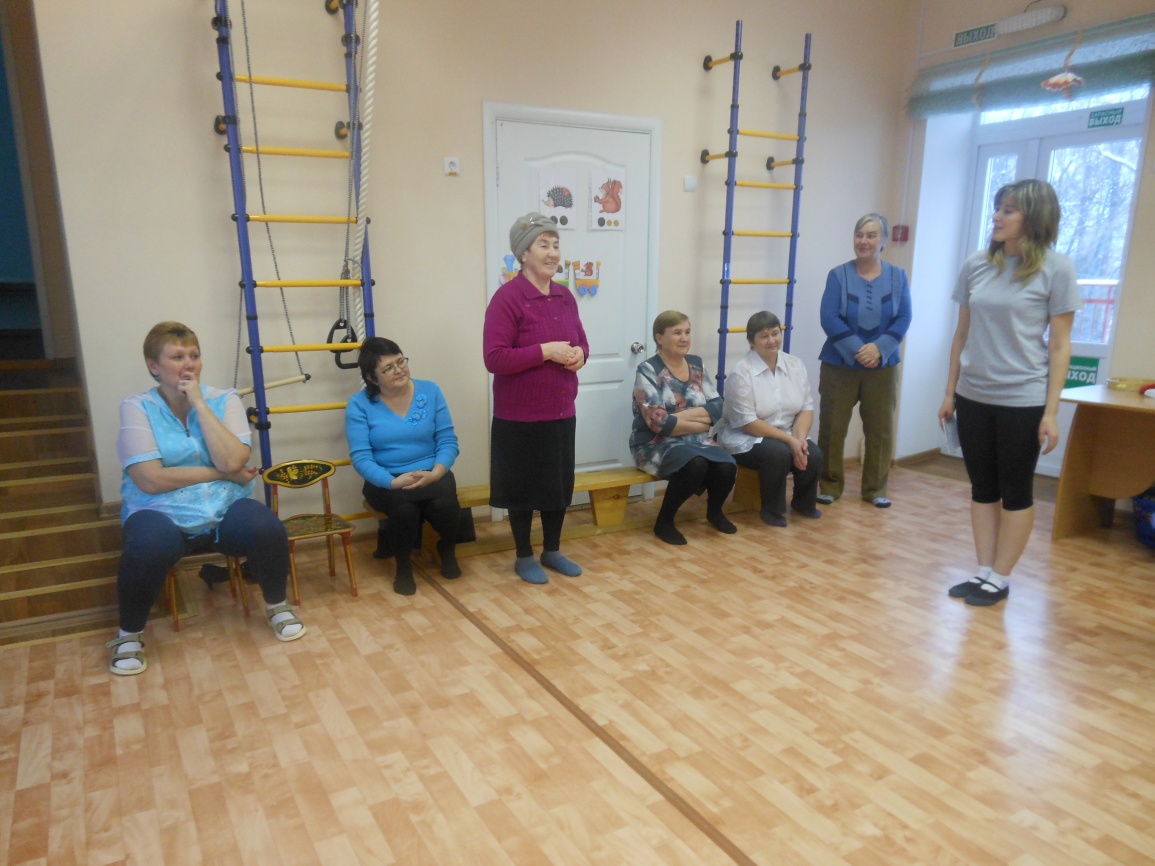